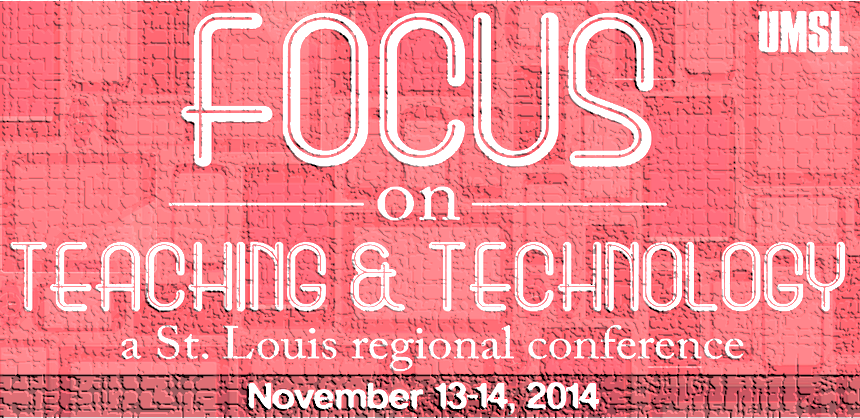 Elevating the Discussion
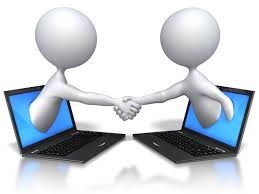 Challenging Ideas in the Online Format
Fatemeh Mardi
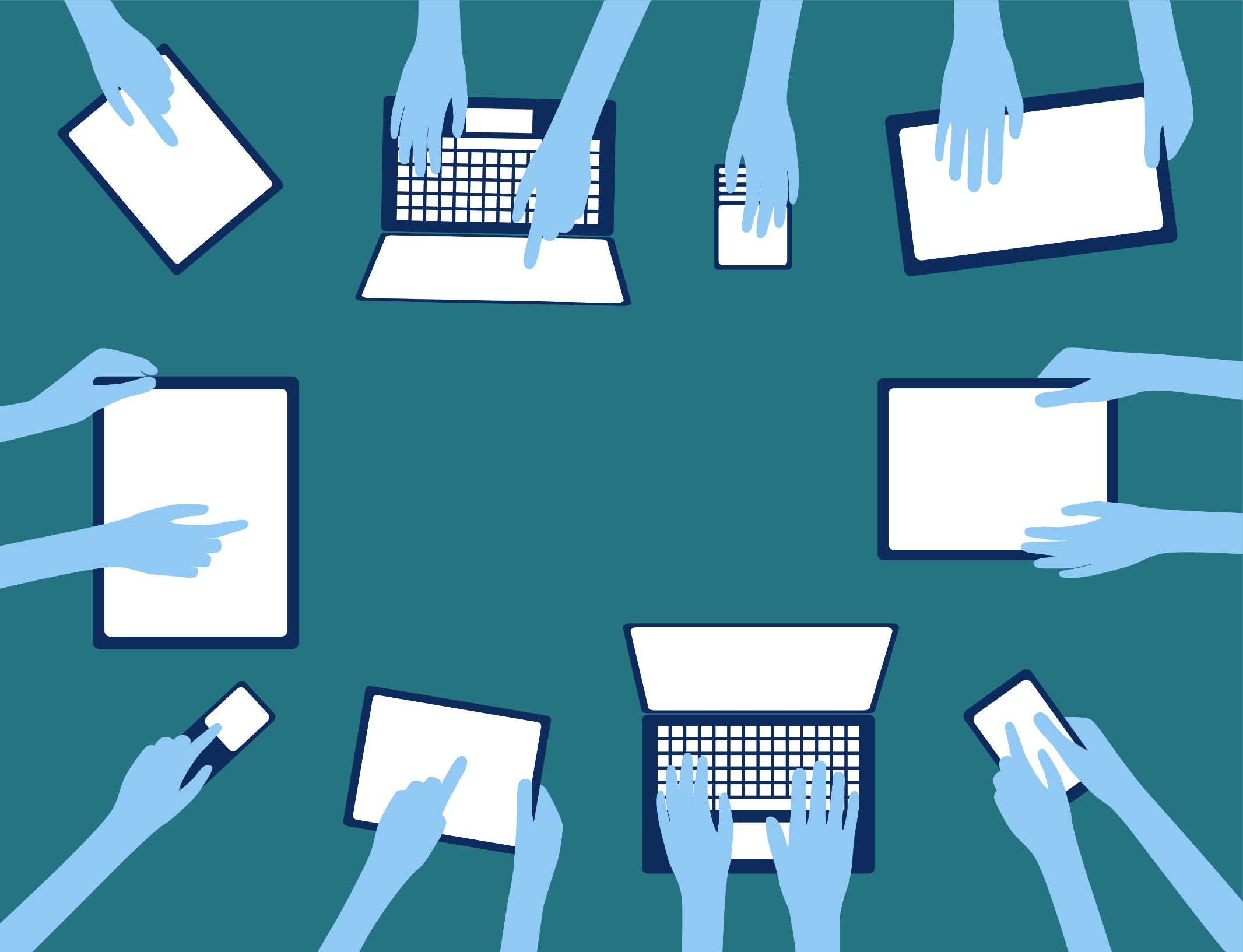 Welcome
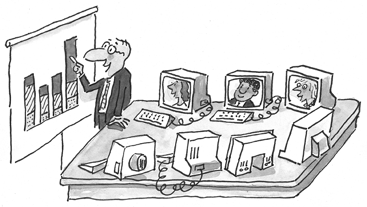 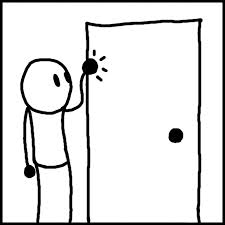 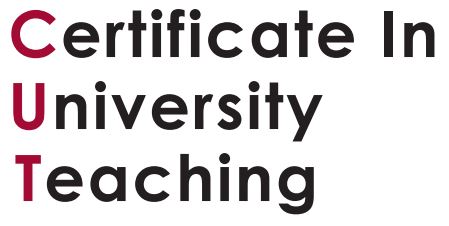 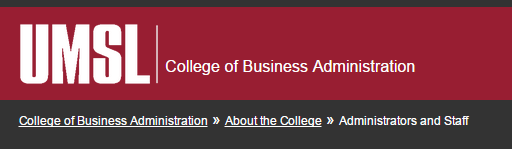 [Speaker Notes: http://www.umsl.edu/divisions/business/About%20the%20College/Administrators%20and%20Staff.html]
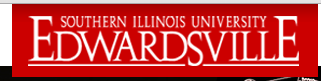 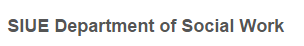 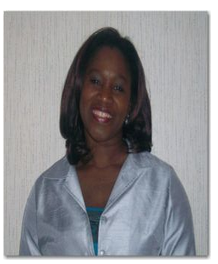 [Speaker Notes: http://www.siue.edu/artsandsciences/socialwork/faculty_staff.shtml]
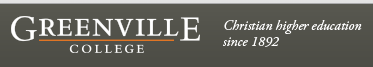 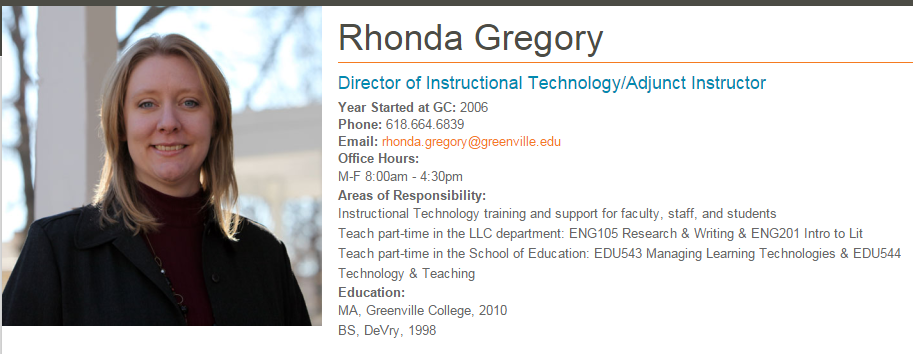 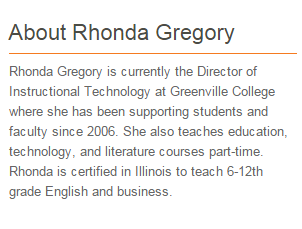 [Speaker Notes: http://www.greenville.edu/academics/faculty_staff/rhonda-gregory]
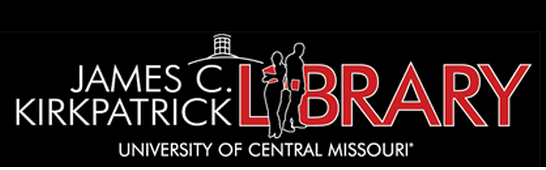 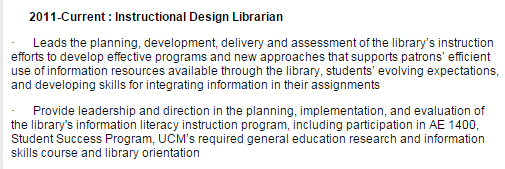 [Speaker Notes: http://guides.library.ucmo.edu/Hallis-Vita]
Chalice Jeffries  University of Central Missouri
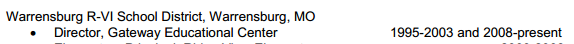 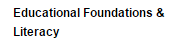 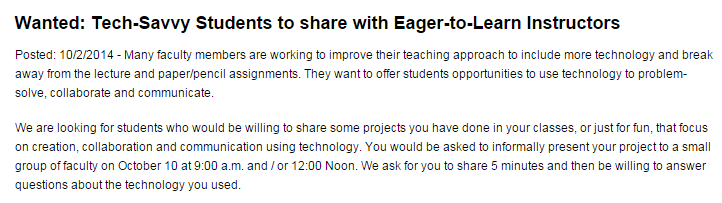 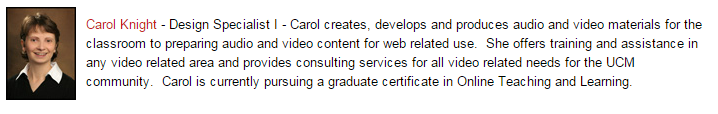 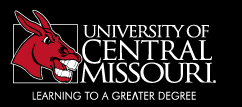 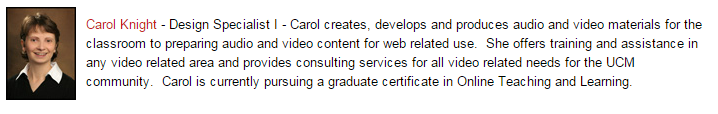 [Speaker Notes: http://www.ucmo.edu/centralnet/staff.cfm]
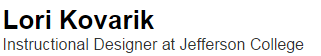 [Speaker Notes: https://www.linkedin.com/in/lkovarik]
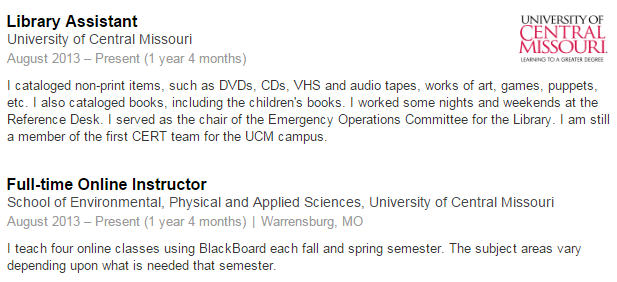 [Speaker Notes: https://www.linkedin.com/pub/linda-lengfellner/26/943/ba6]
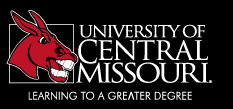 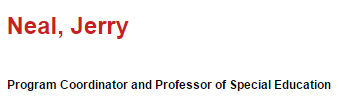 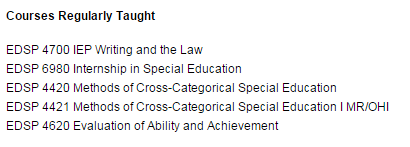 [Speaker Notes: https://www.ucmo.edu/elhd/facstaff/neal.cfm]
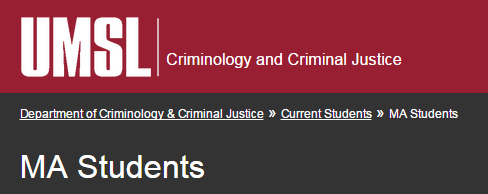 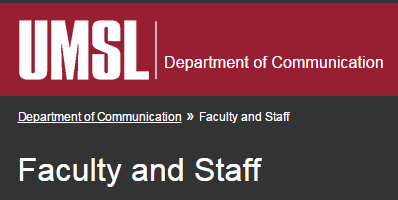 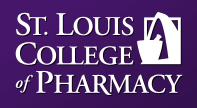 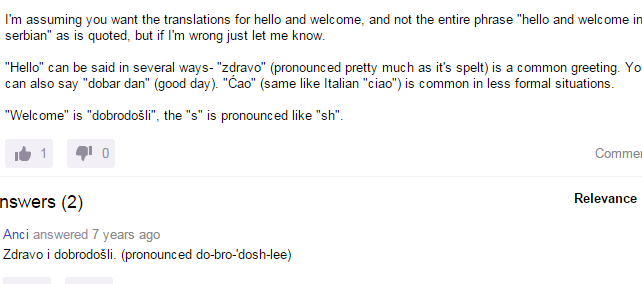 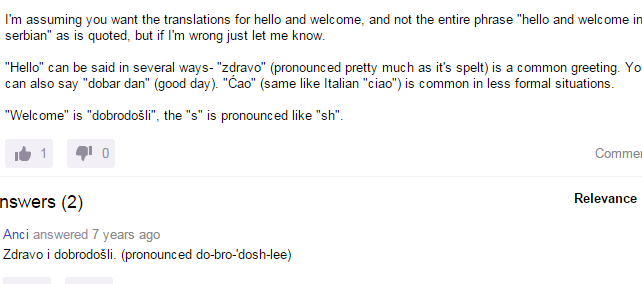 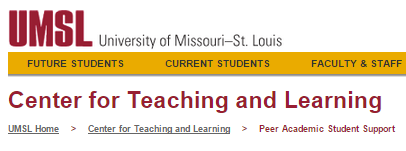 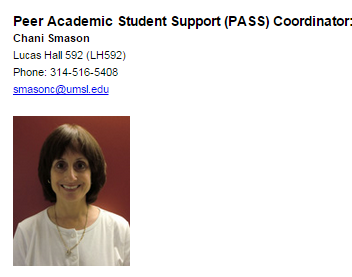 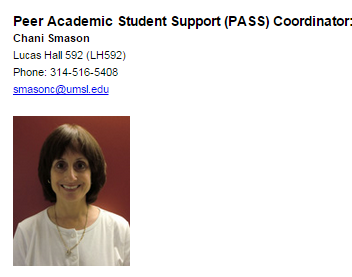 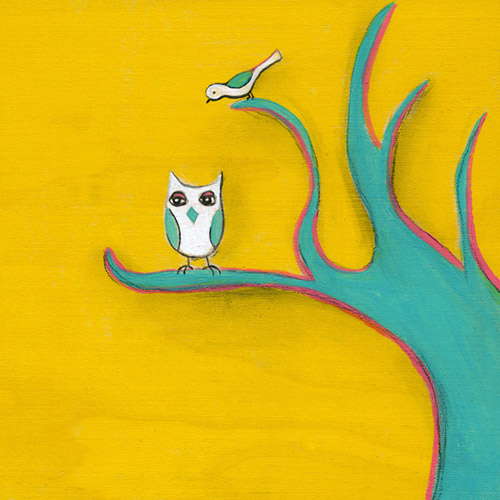 Moving on…why are we here?
by Marisa Anne
[Speaker Notes: Now that you know what I am talking about, I’d like to move on to the importance of discourse and argumentation.]
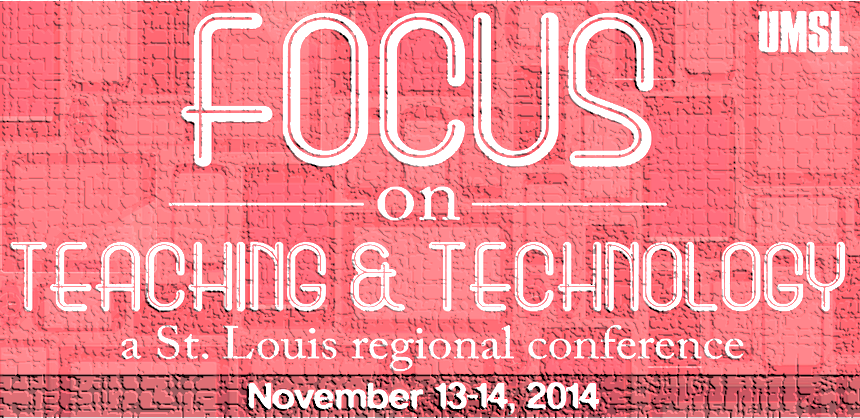 Elevating the Discussion
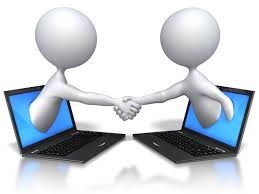 Challenging Ideas in the Online Format
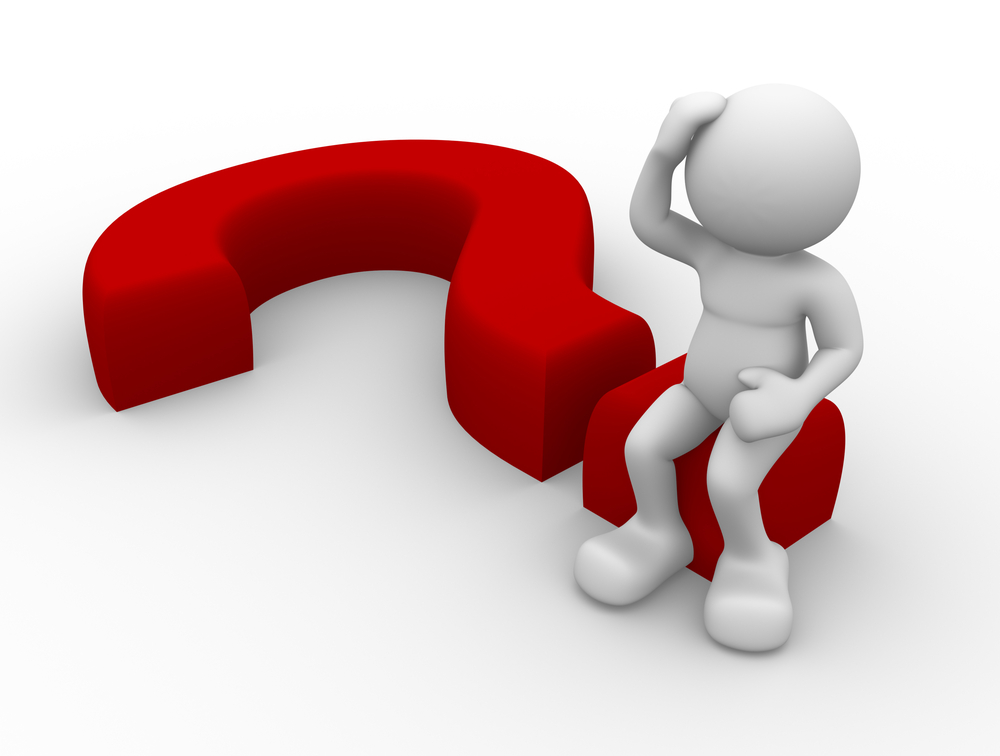 What & How you ask… is related to how students answer.
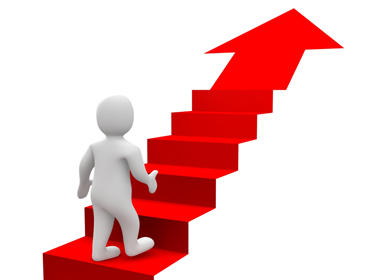 You know that right?
Why ask questions?
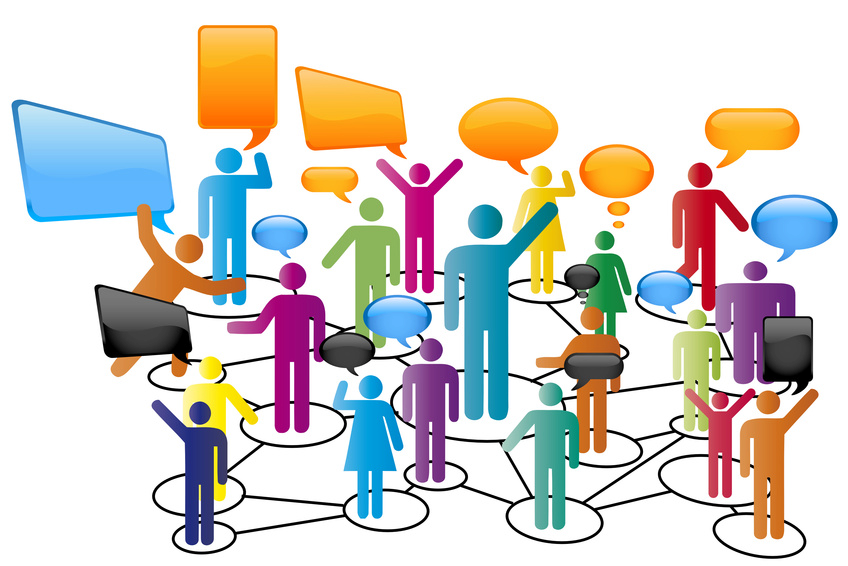 Focus attention 
Promote recall
Increase sense of community
Exchange ideas 
Reflect on course material
Build an in-depth understanding of the topic
“Online discussions should be carefully constructed or the circumstances conducive to promoting higher-order thinking may not arise.”

“By modifying the types of questions asked, faculty could more readily target the kinds of learning outcomes they wished their students to obtain.”

“Teacher’s usage of low-level questions in online discussions can actually discourage student participation and thus, limit their opportunities to interact with the content, think critically, and ultimately, to learn.”
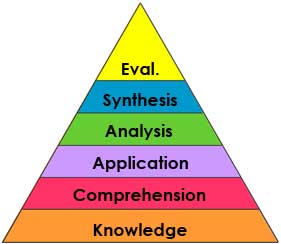 Ertmer, Sadaf, & Ertmer   2011
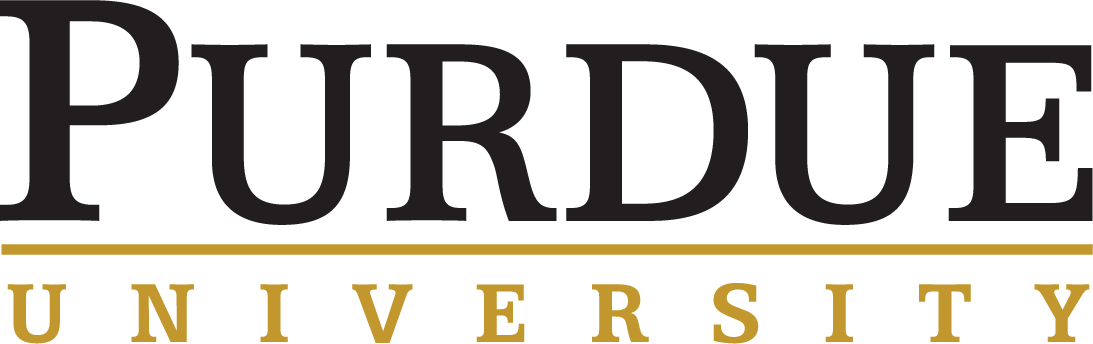 Question Type    &
Student Responses(levels of Critical Thinking)
19 discussion forums from 10 courses
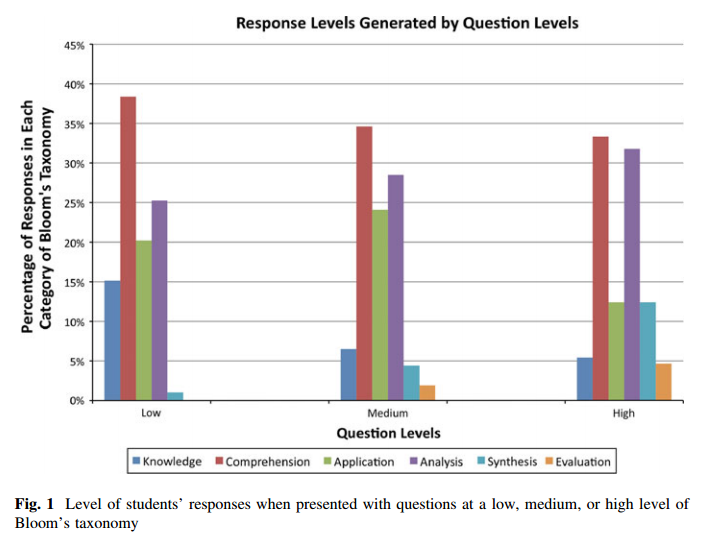 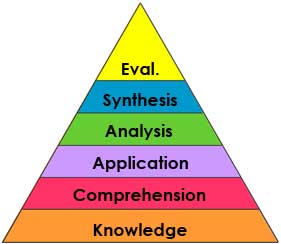 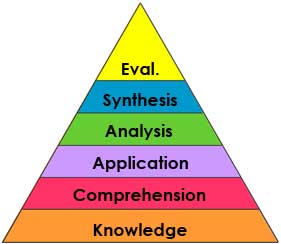 [Speaker Notes: Have two people read them – then ask if any not clear]
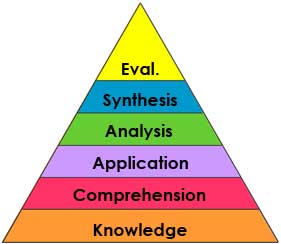 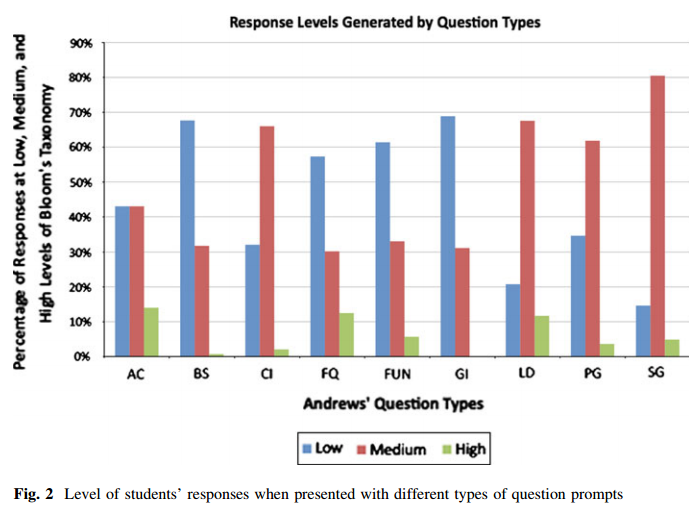 General invitation & Brainstorm: greatest # of responses - 
exchange ideas, search for explanations, and use personal opinions to support their arguments
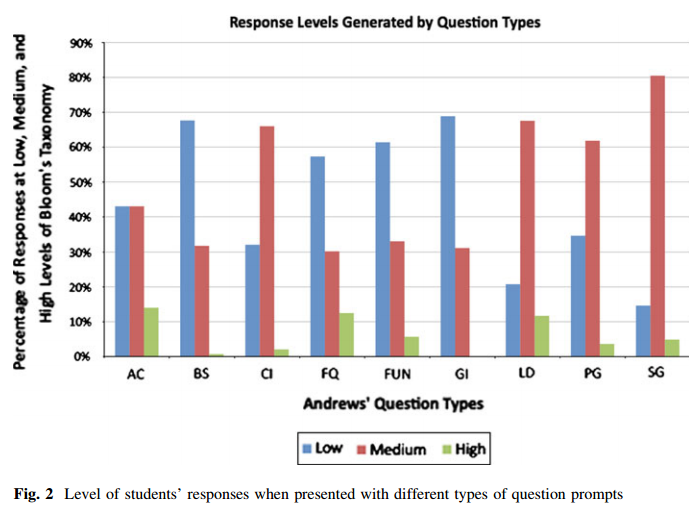 Lower-divergent:
Most effective med/high level response generation
integrate material from multiple sources and to connect relevant ideas from previous discussion posts to support their opinions or decisions
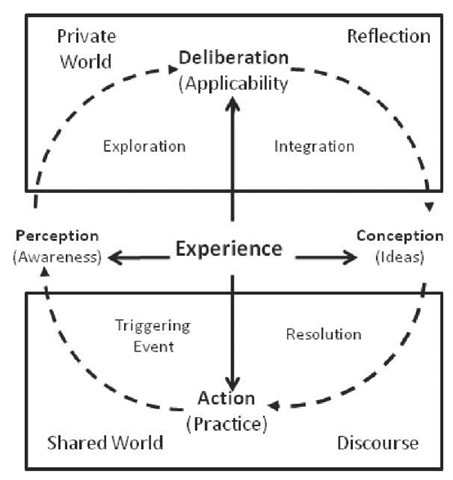 Practical InquiryModel1) Trigger2) Exploration3) Integration4) Resolution
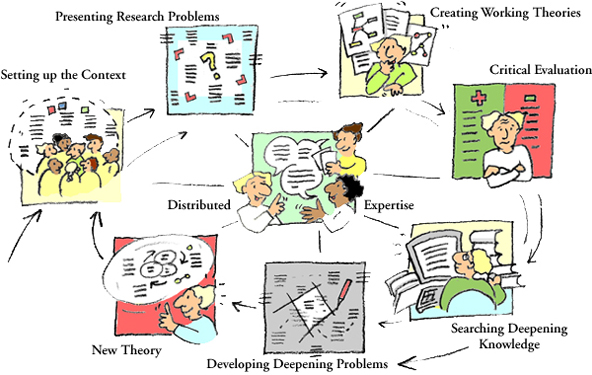 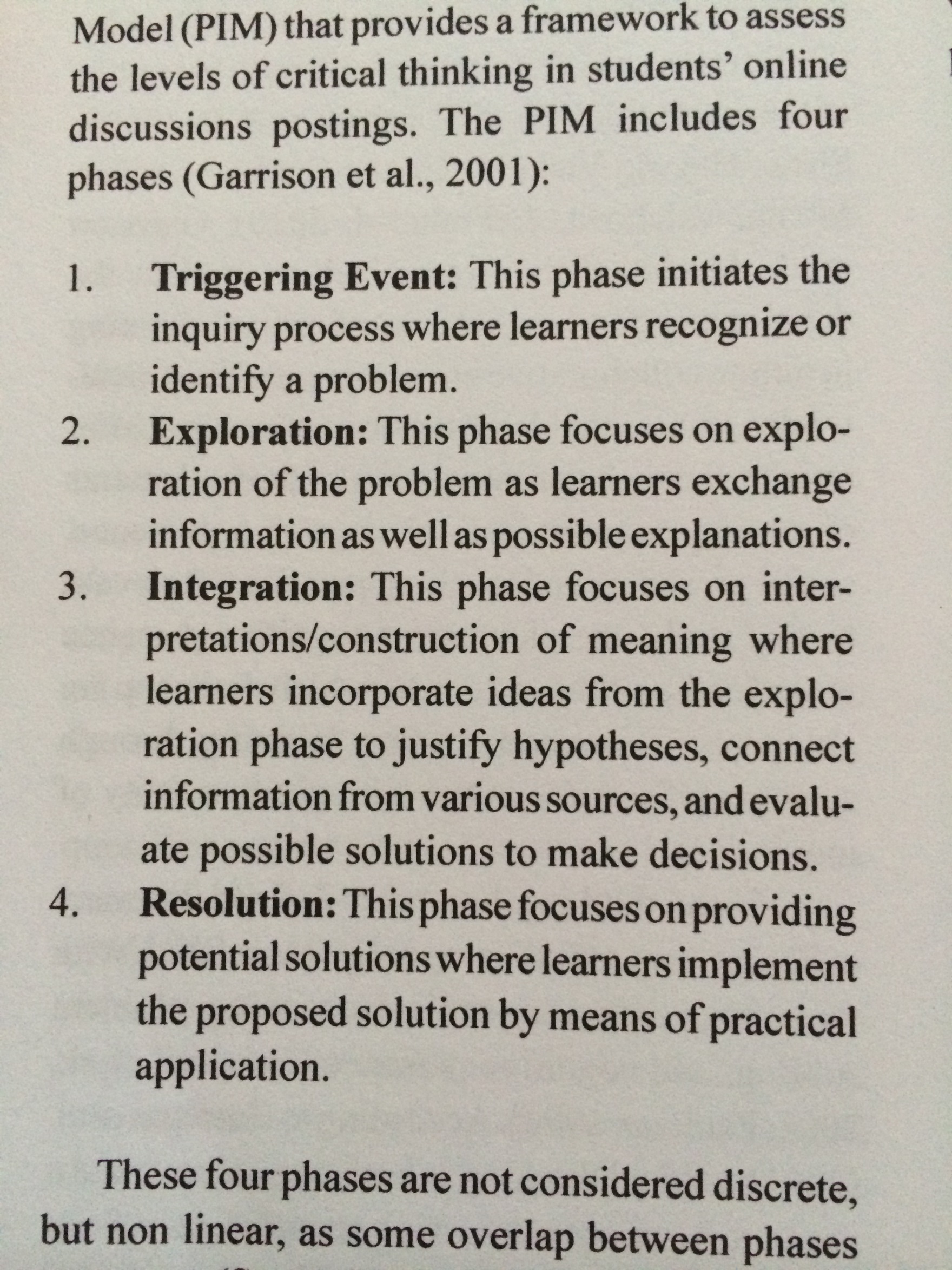 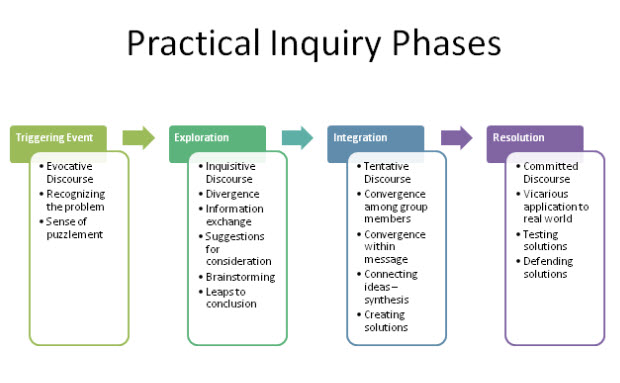 Generate Med/High
Level
Responses
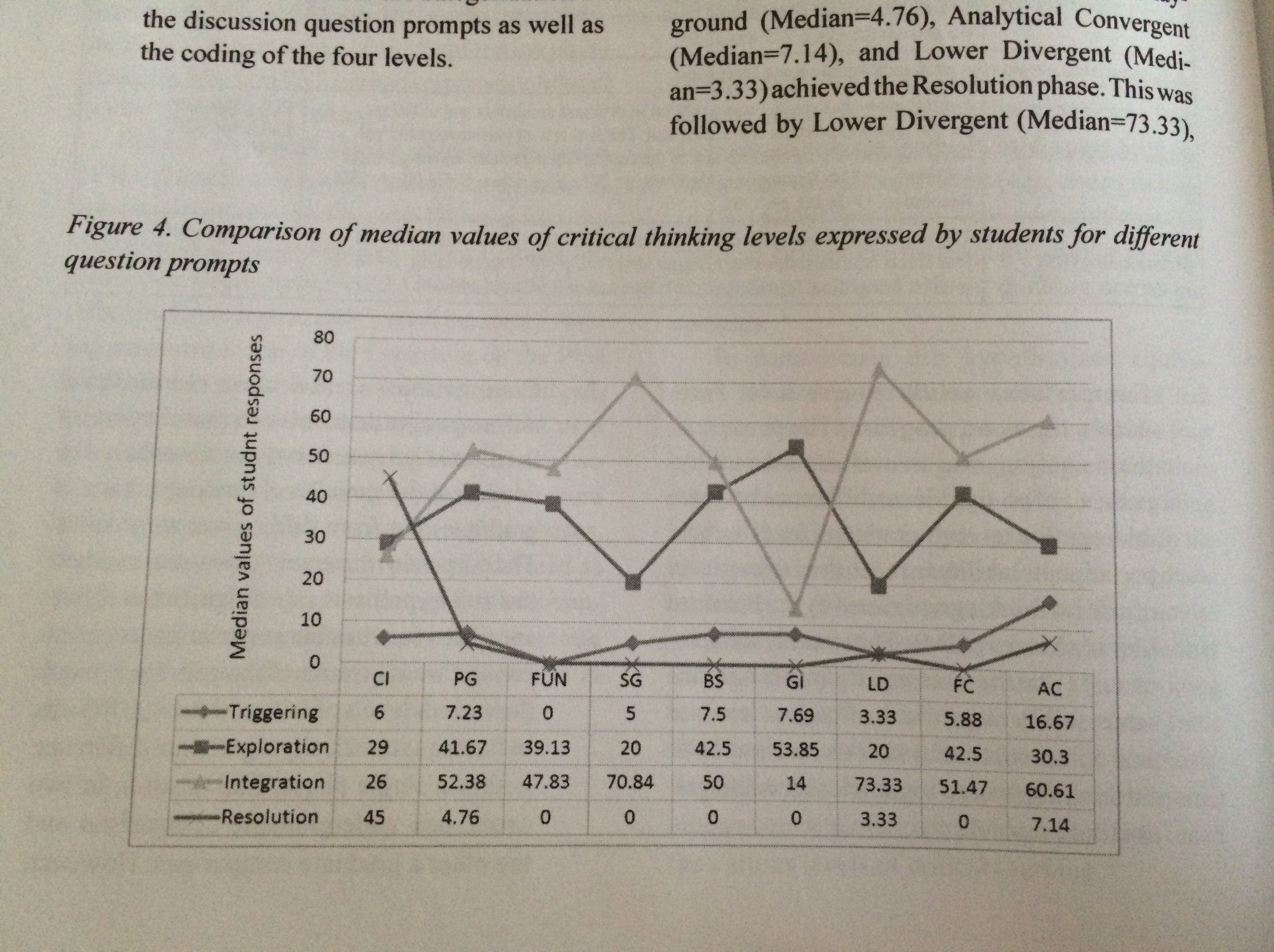 High 
#3 Integration
#2
Exploration
High 
#4
Resolution
“If the goal of online discussion is to facilitate higher levels of critical thinking, then discussion questions that fall within the Critical Incident (CI) types have been shown here to be highly effective.

“CI questions require original evaluative thinking to create solutions to authentic problems can help students to think in more complex ways to produce a higher level response.”

“Allowing for or even asking students to provide personal observations and experiences may also promote responses  that are at a higher critical thinking level.”
Disciplines, call for certain question types?
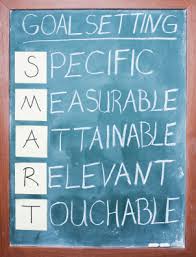 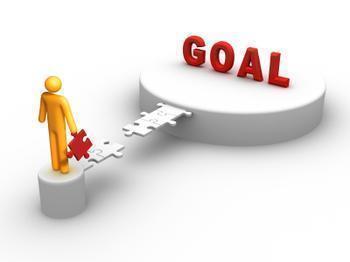 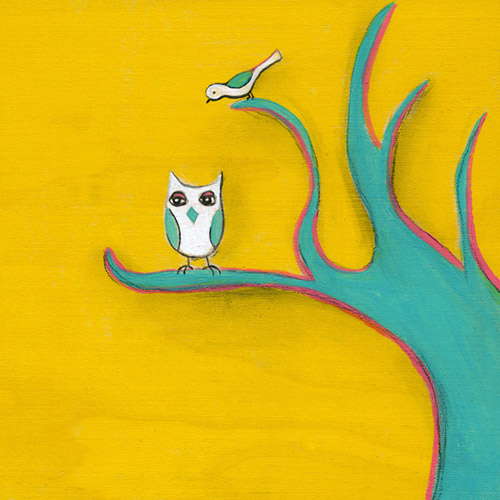 Moving on…my course
by Marisa Anne
[Speaker Notes: Now that you know what I am talking about, I’d like to move on to the importance of discourse and argumentation.]
ED TECH 3135 Technology for Educators
Instruct teacher candidates in the 
use of digital tools
in education. 

"Strategies to incorporate current technology 
into practice"
[Speaker Notes: The course was so new that it had only been piloted once before. By three instructors to 6 students. There was a hint of a syllabus and not much else. The bulletin description was vague. “Instruct teacher candidates in the use of digital tools in education.” The preservice teachers needed to learn “Strategies to incorporate current technology into practice.” This new course was a mandatory course for education majors.]
Course goals?
Demonstrate increasing confidence using various types of tech.
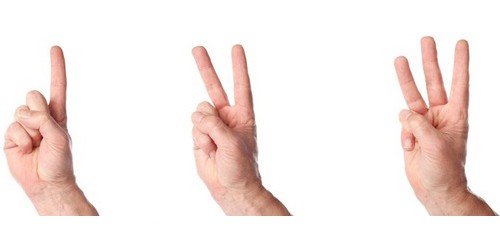 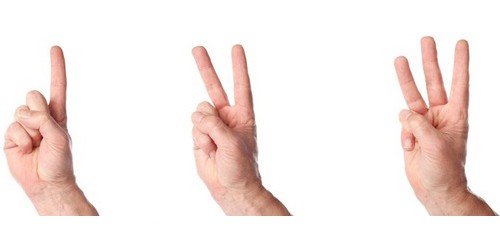 Develop concrete examples of using technology.
[Speaker Notes: I set up two meetings with the individuals who team-taught the course and tried to make sense of what was going on. I quickly found out there were no clearly defined course goals yet. So we cranked them out: Course goal number one: Develop concrete examples of using technology. Course goal #2: Demonstrate increasing confidence using various types of tech.]
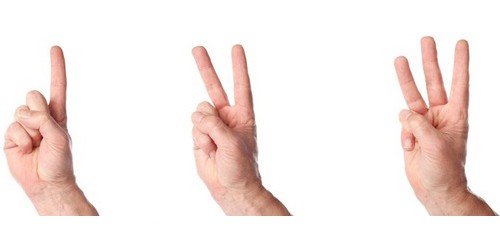 Challenge experience
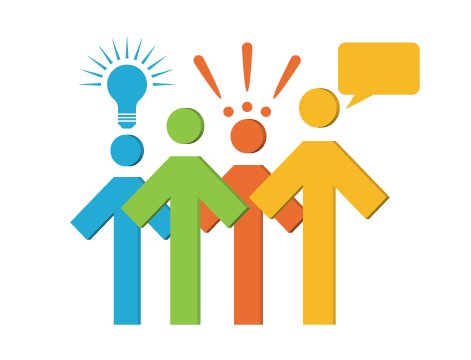 Demonstrate willingness to challenge others’ ideas and effectively present own ideas with technology.
Ideas are…
Presented
Discussed
argued about
rethought
[Speaker Notes: The third course goal was for the students to experience a challenge. The department chair wanted students to exchange ideas and challenge them. This is where this presentation comes into place.]
Who are my students?
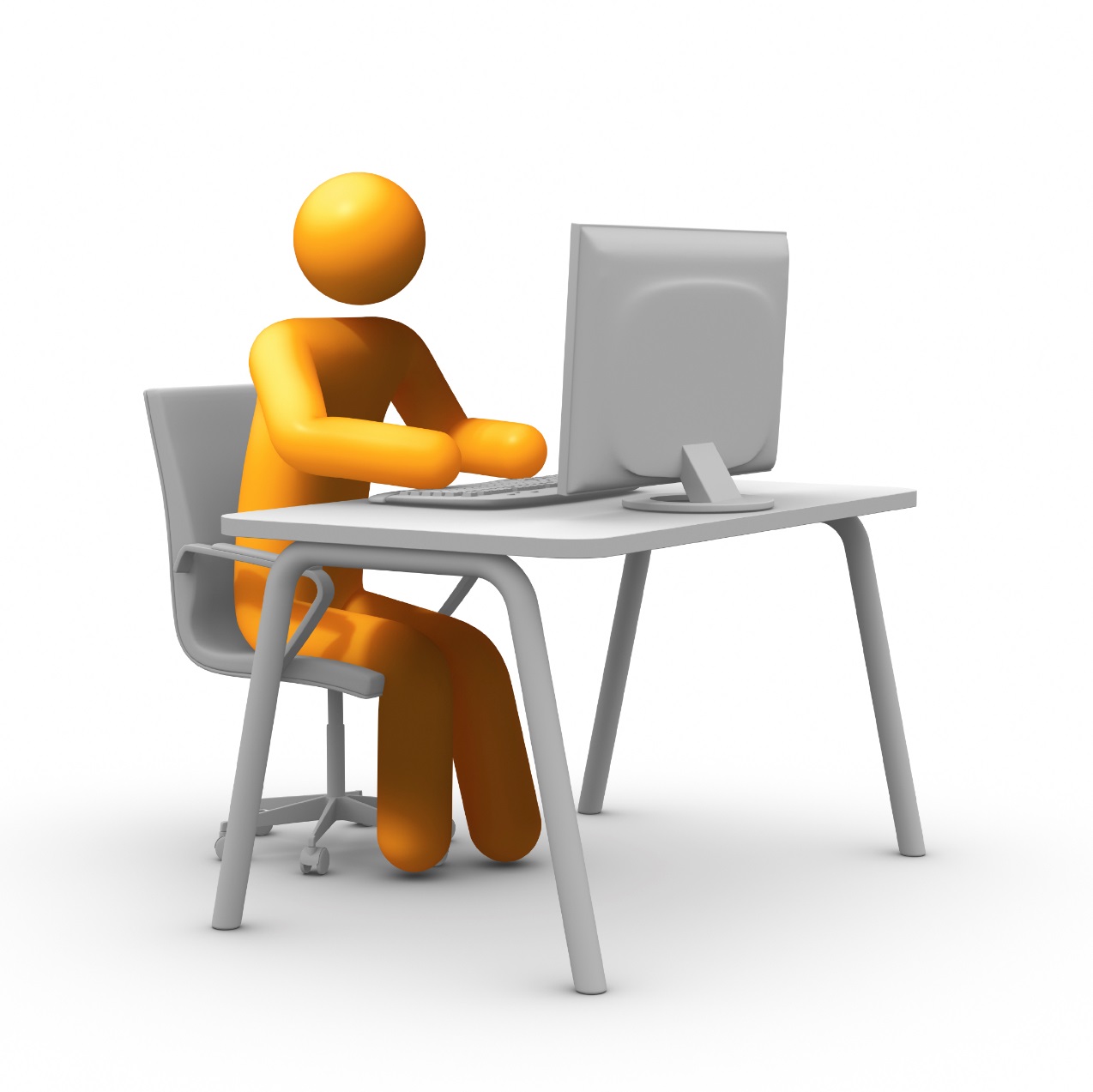 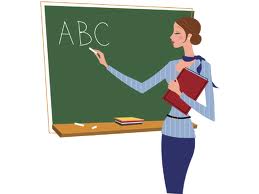 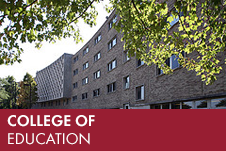 [Speaker Notes: My students are primarily third and fourth year education majors. Middle school and High school:  math, science, English, art. Special ed, early childhood, and a few will earn education degrees without certification. Lots of young, white, females would be the most general and oversimplified description of my students’ demographics.]
EdTech 3135: Spring 2014
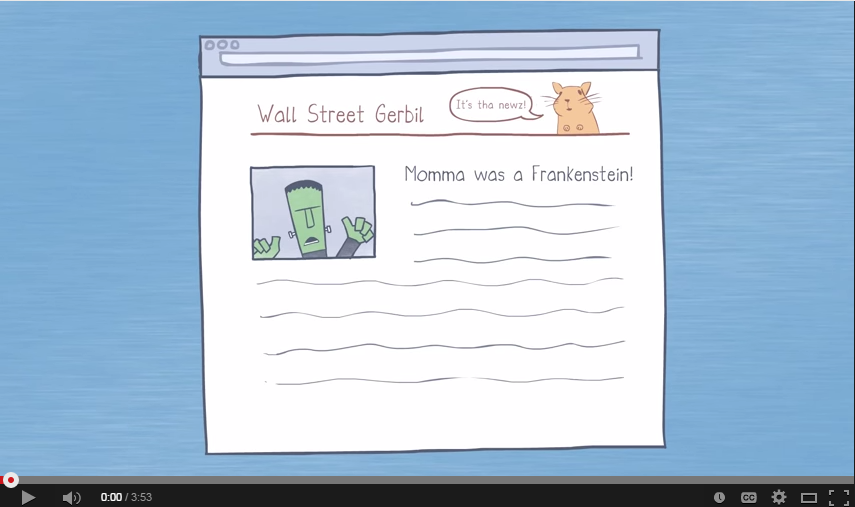 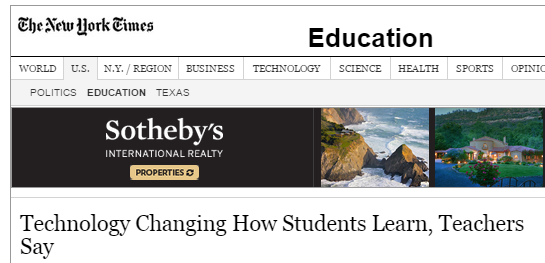 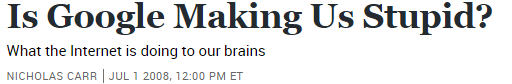 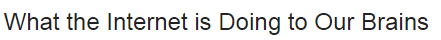 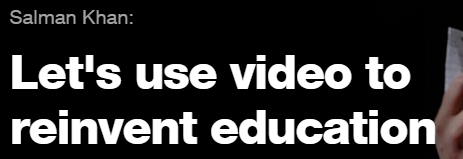 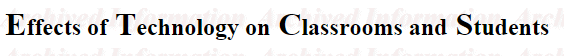 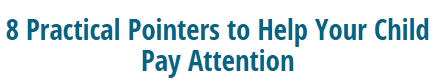 EdTech 3135: Spring 2014
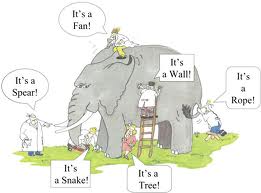 Question: 
Is using technology 
Helping or hindering 
student attention span?

Create buy-in
Dichotomous
Relevant
Narrowed down
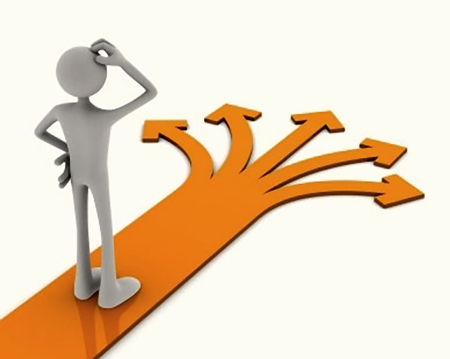 [Speaker Notes: These are the four main steps of the process. Brainstorm – Draft position – Oral discussion – Final position. We will go through each step. But first…]
[Speaker Notes: I’d like to show you a powtoon that I made, giving you an overview of the process.]
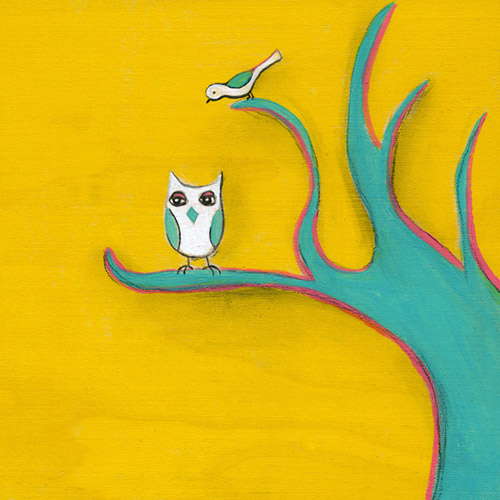 Moving on…tools for the discussion
by Marisa Anne
[Speaker Notes: Now that you know what I am talking about, I’d like to move on to the importance of discourse and argumentation.]
padlet.com/fatemehmardi/FTTC
Double Click

Type Gmail address
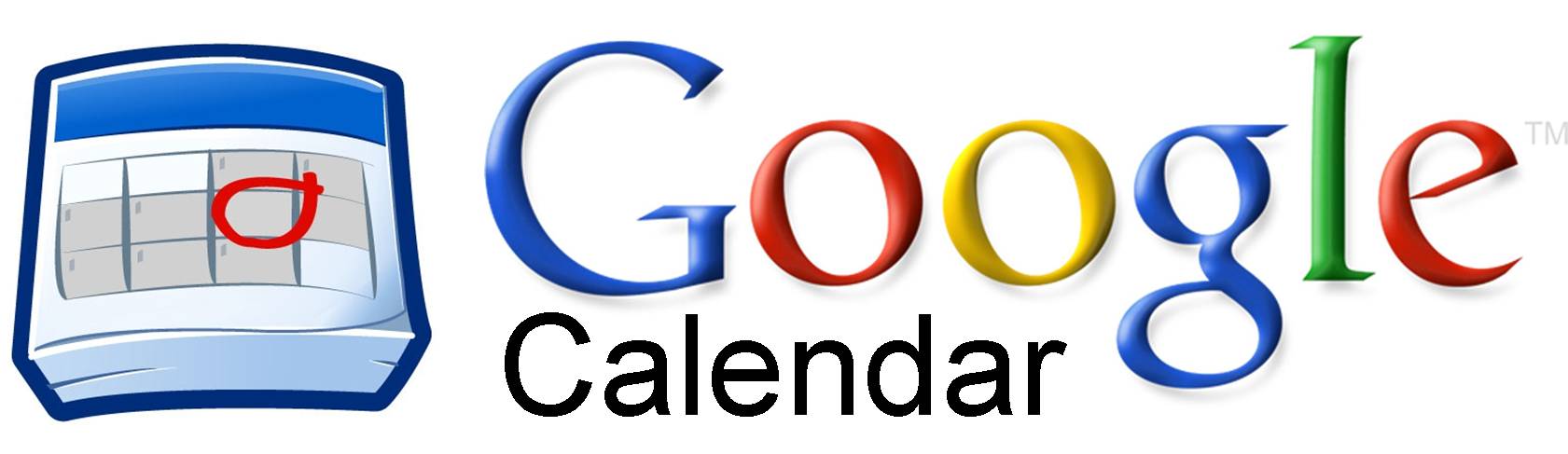 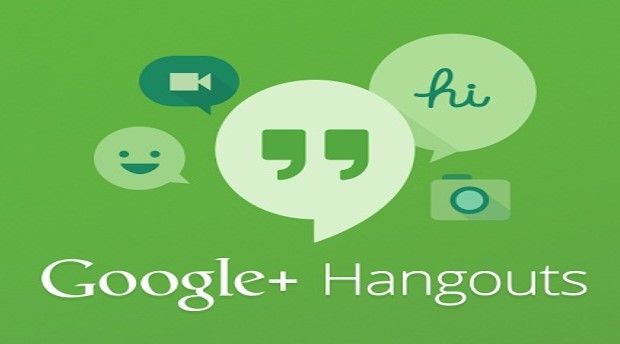 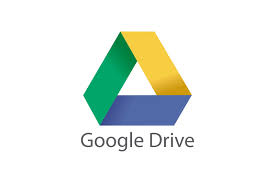 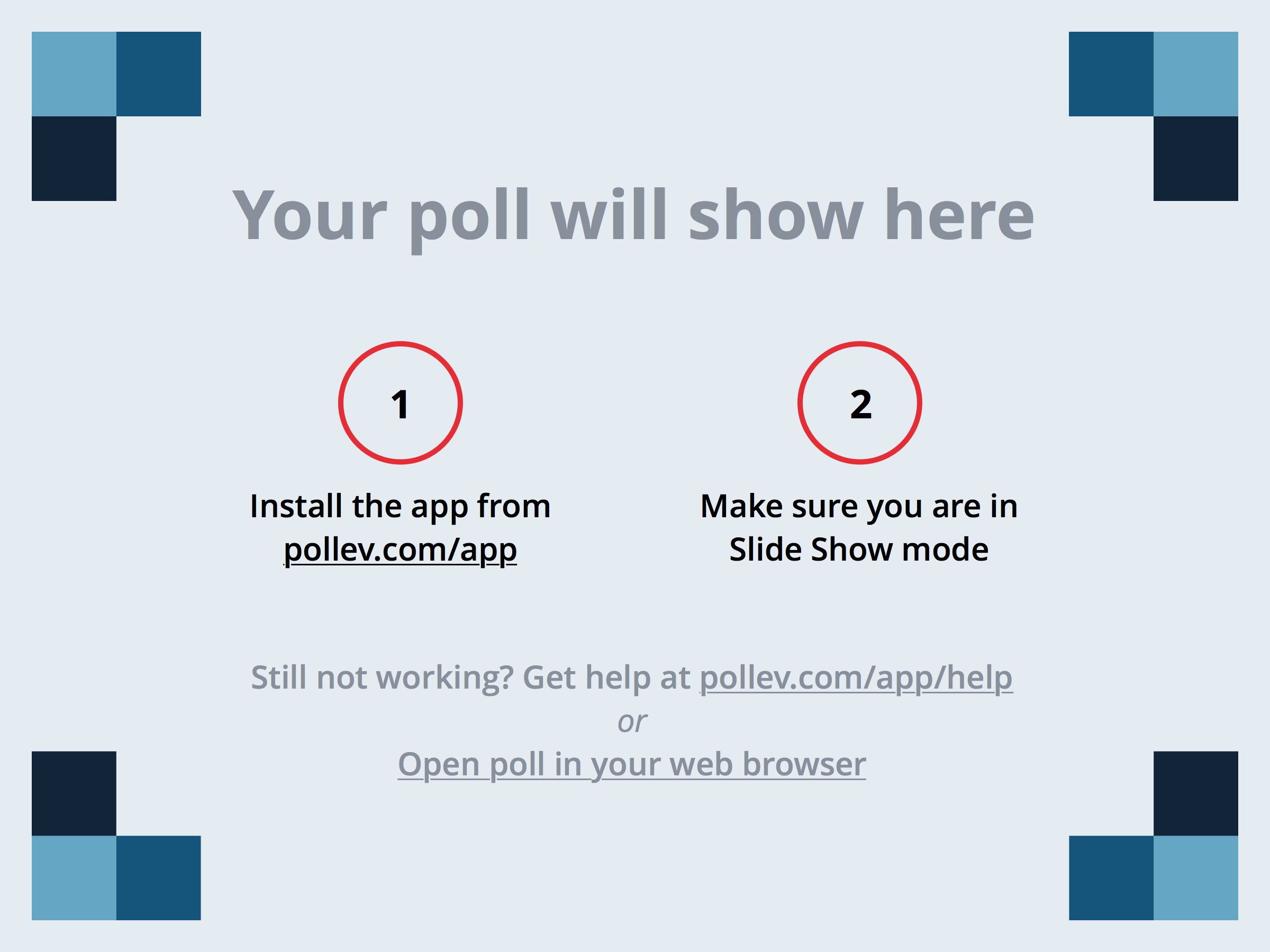 [Speaker Notes: Do you have experience using Google Calendar?
https://www.polleverywhere.com/multiple_choice_polls/rR99XsV3drzpbZY]
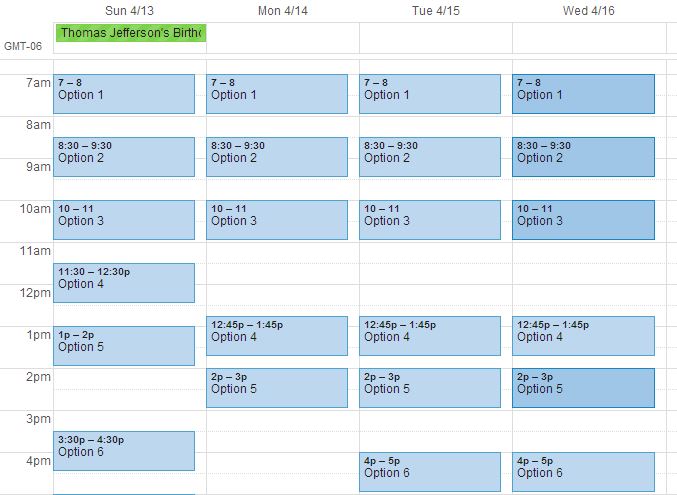 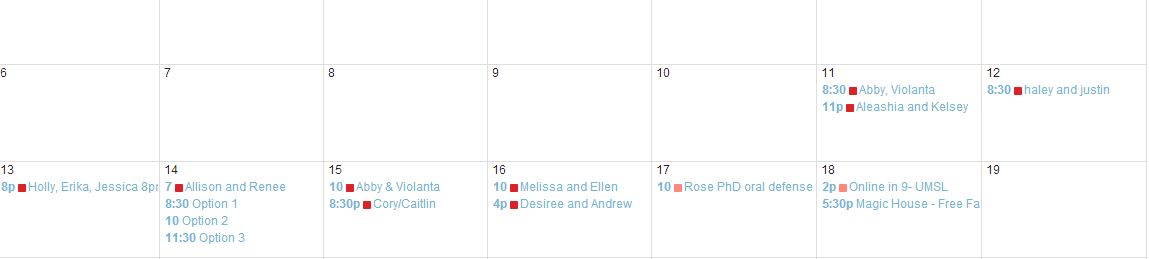 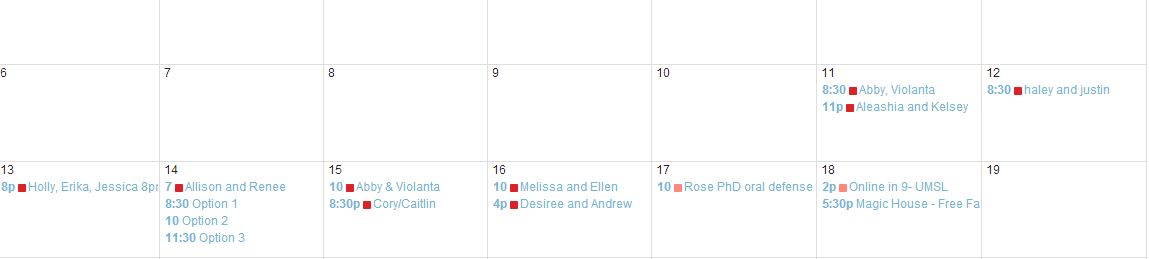 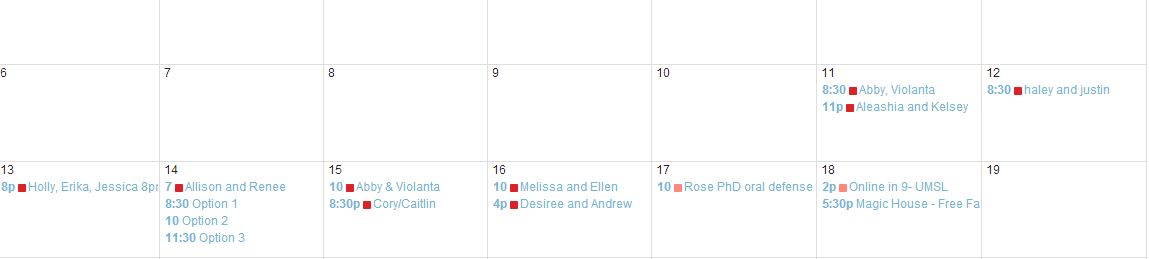 [Speaker Notes: How we actually get  together on time is through Google Calendar. I put in my available times for two weeks of the semester. I place multiple morning and evening options on the calendar and give them a deadline to make a decision. The teams will select a slot and make it red. My schedule usually ends up having a maximum of two team in a day. So over the course of 7 days, I saw my 20 students and participated in the discussion with them. I will continue to talk about the scheduling issues in the logistics part towards the end.]
Create calendar
Create email list
Create event
Add video call
Add doc/ppt
Repeat event
SAVE
Share calendar
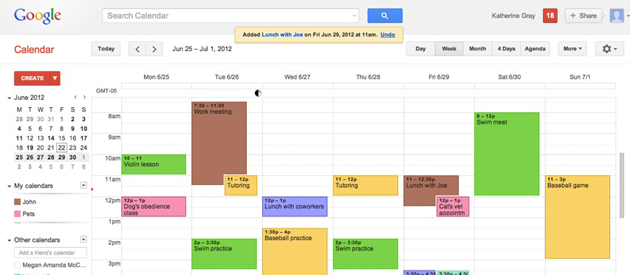 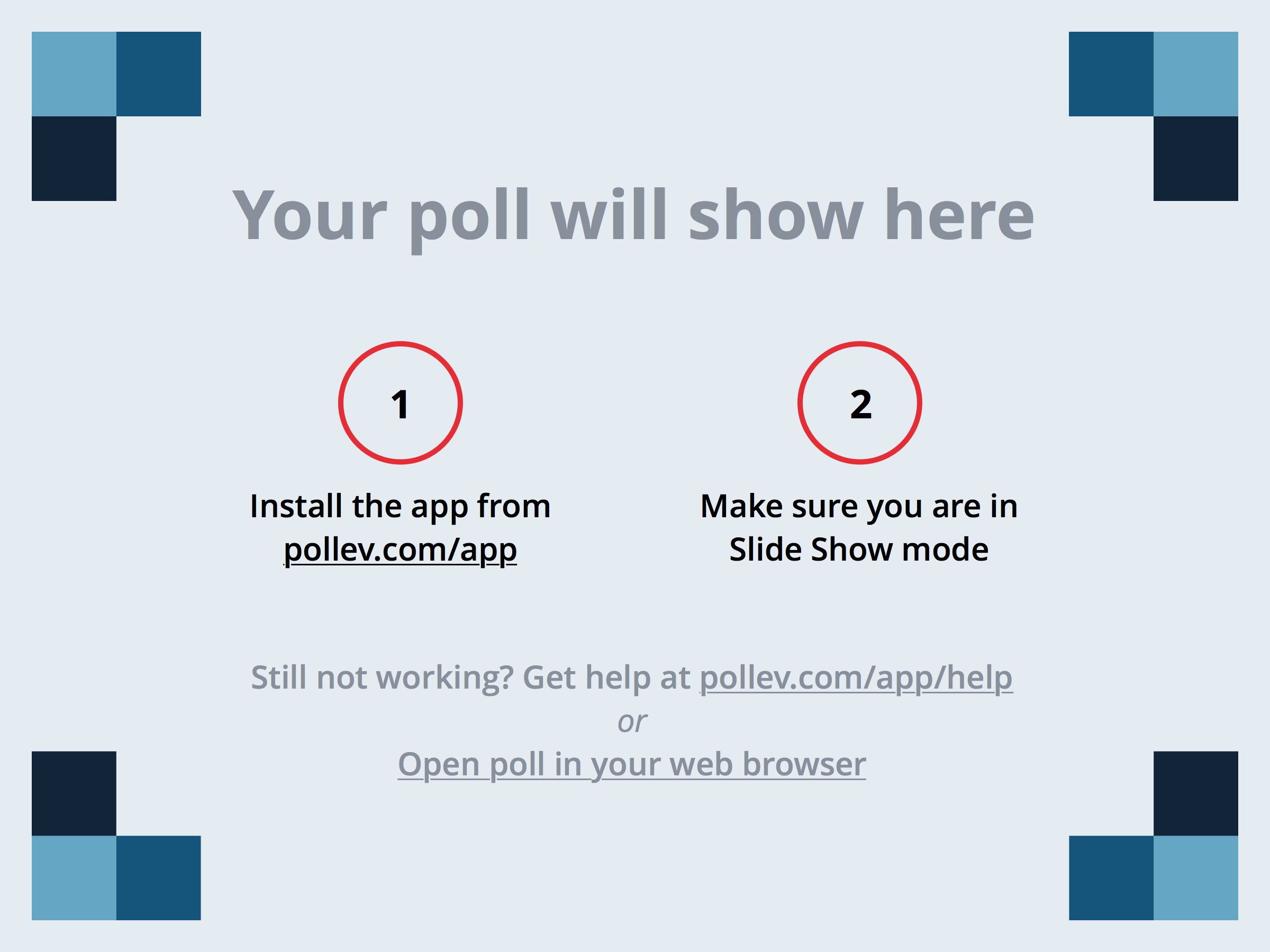 [Speaker Notes: Do you have experience using Google Hangout?
https://www.polleverywhere.com/multiple_choice_polls/JlhFXTQ772LkEAG]
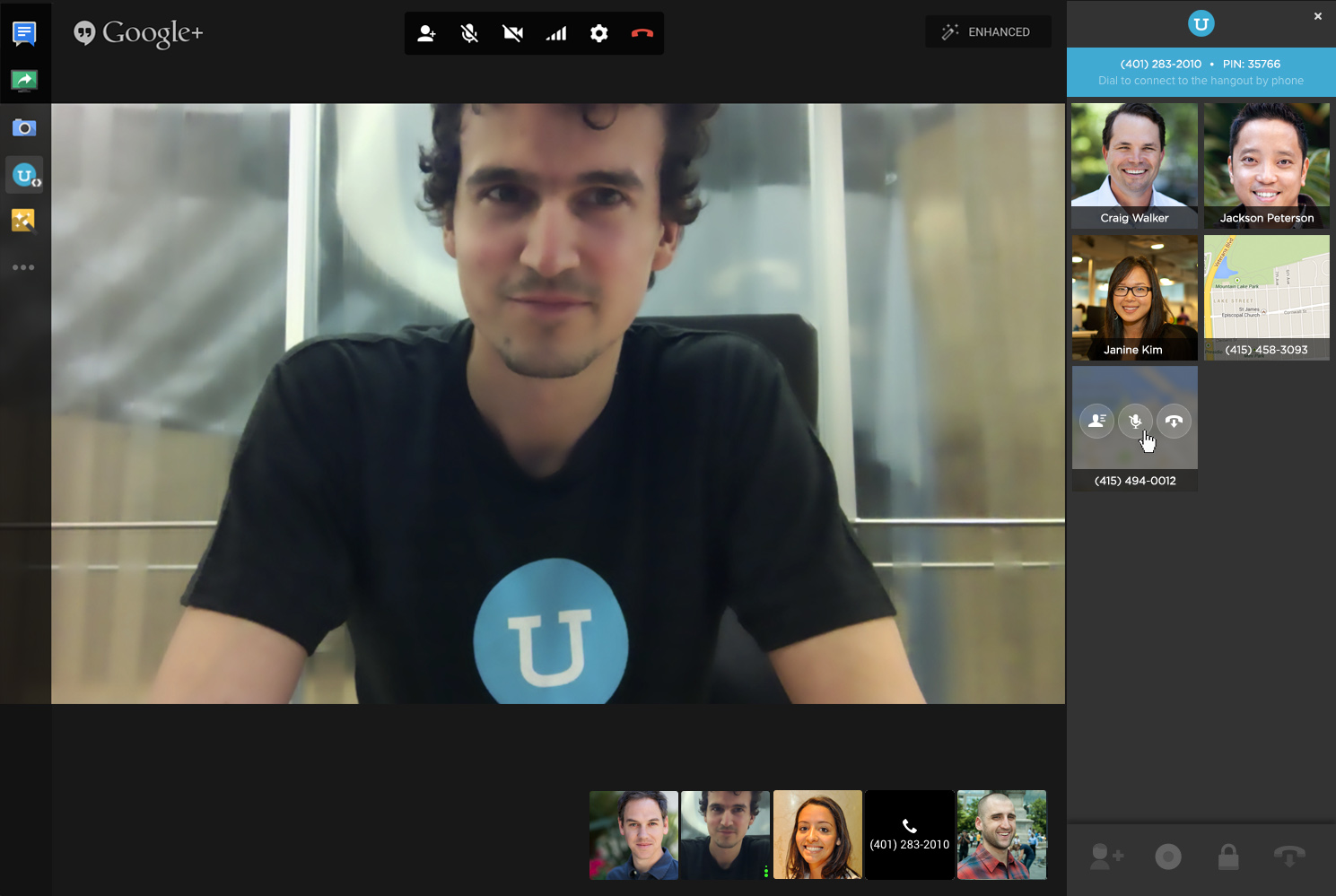 Join a hangout
Invite someone
Send link to join
Share desktop
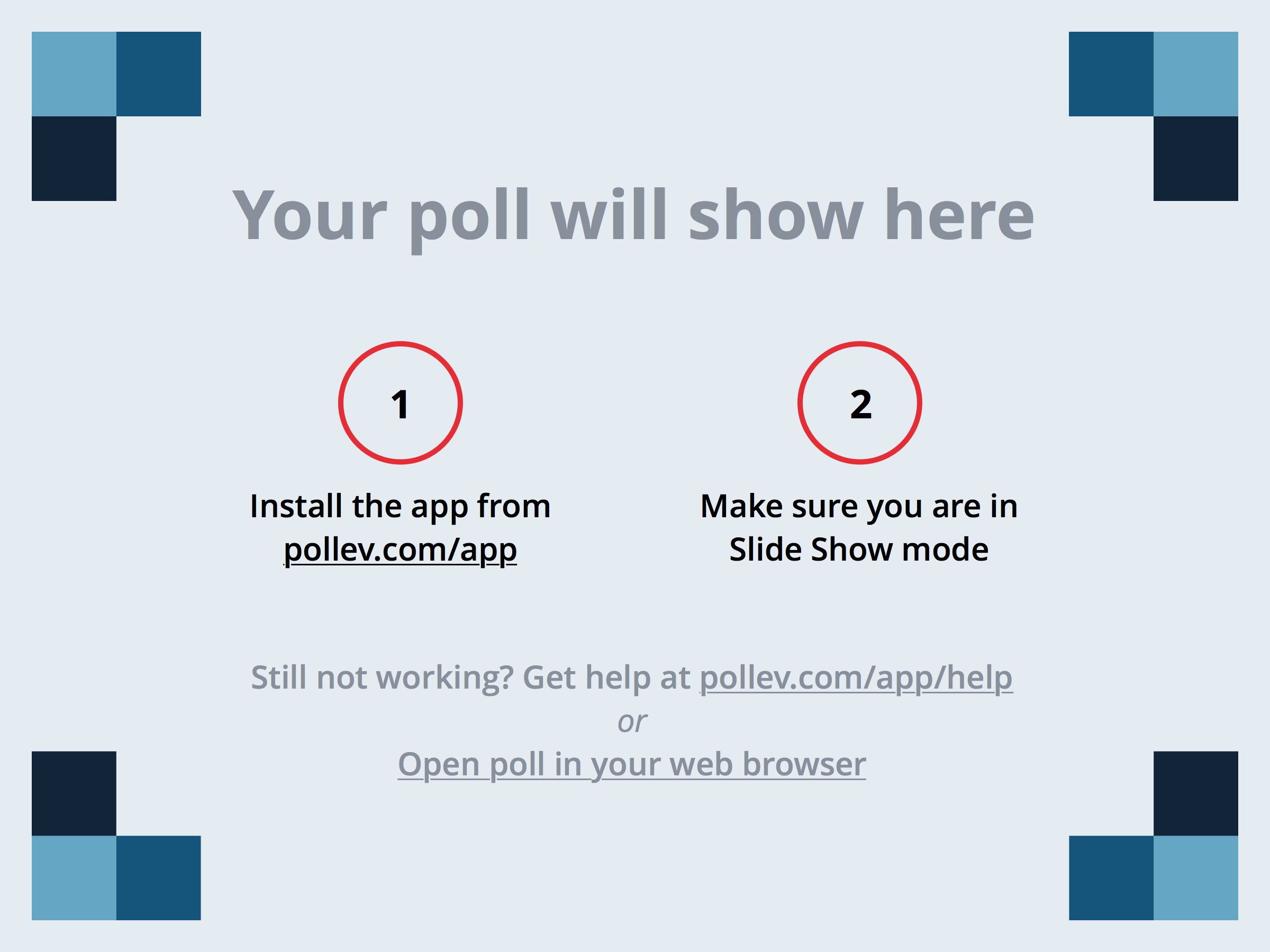 [Speaker Notes: What do you use to create screencasts or record your screen?
https://www.polleverywhere.com/multiple_choice_polls/HjX4hpfp6SMWx5G]
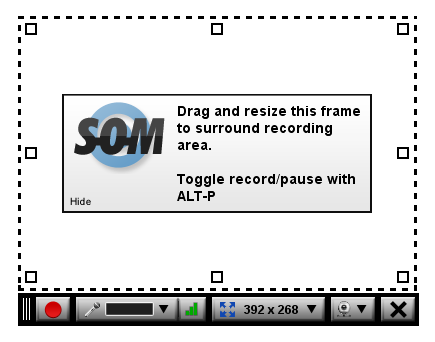 Screencast-o-matic
Adjust screen
Add webcam
Record
Edit 
Save
How do you use Google Drive in your classrooms?
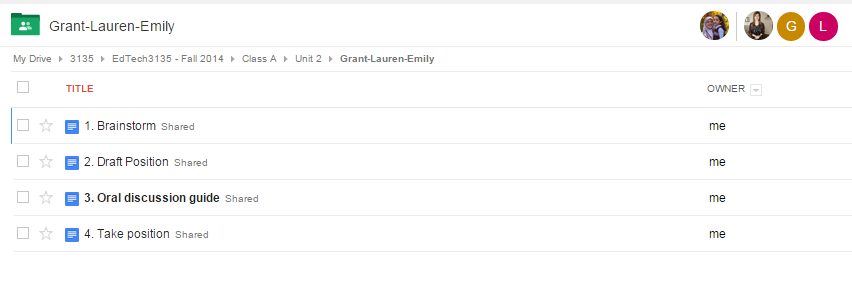 Real time – Cursor magic
Highlight 
Comment bar
Share the doc


Enter in email addresses (share Whacky cards)
https://docs.google.com/document/d/1p-jWm5zZYk3-SiyQ-CF3M4YAsOPR3KO010tOuhDe7a4/edit?usp=sharing
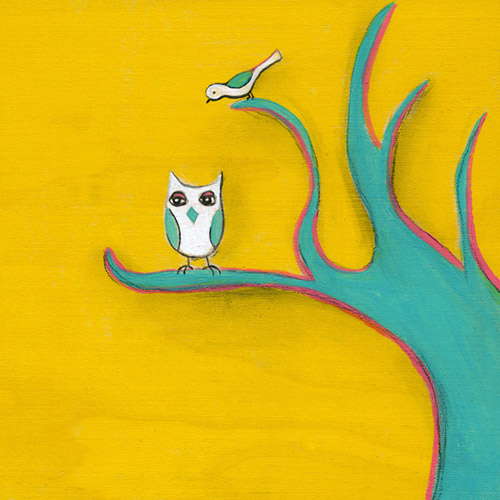 Moving on…getting psyched
by Marisa Anne
[Speaker Notes: Now that you know what I am talking about, I’d like to move on to the importance of discourse and argumentation.]
How do I set the stage for the discussions?
How do I try to model
critical thinking?
Comments? Takeaways?
Disprove her … Create conflict
Thinking partners … not echo chambers


1. Constructive Collaboration & Criticism 
2. Sense of Community 
3. How to partner up?
Constructive Collaboration & Criticism
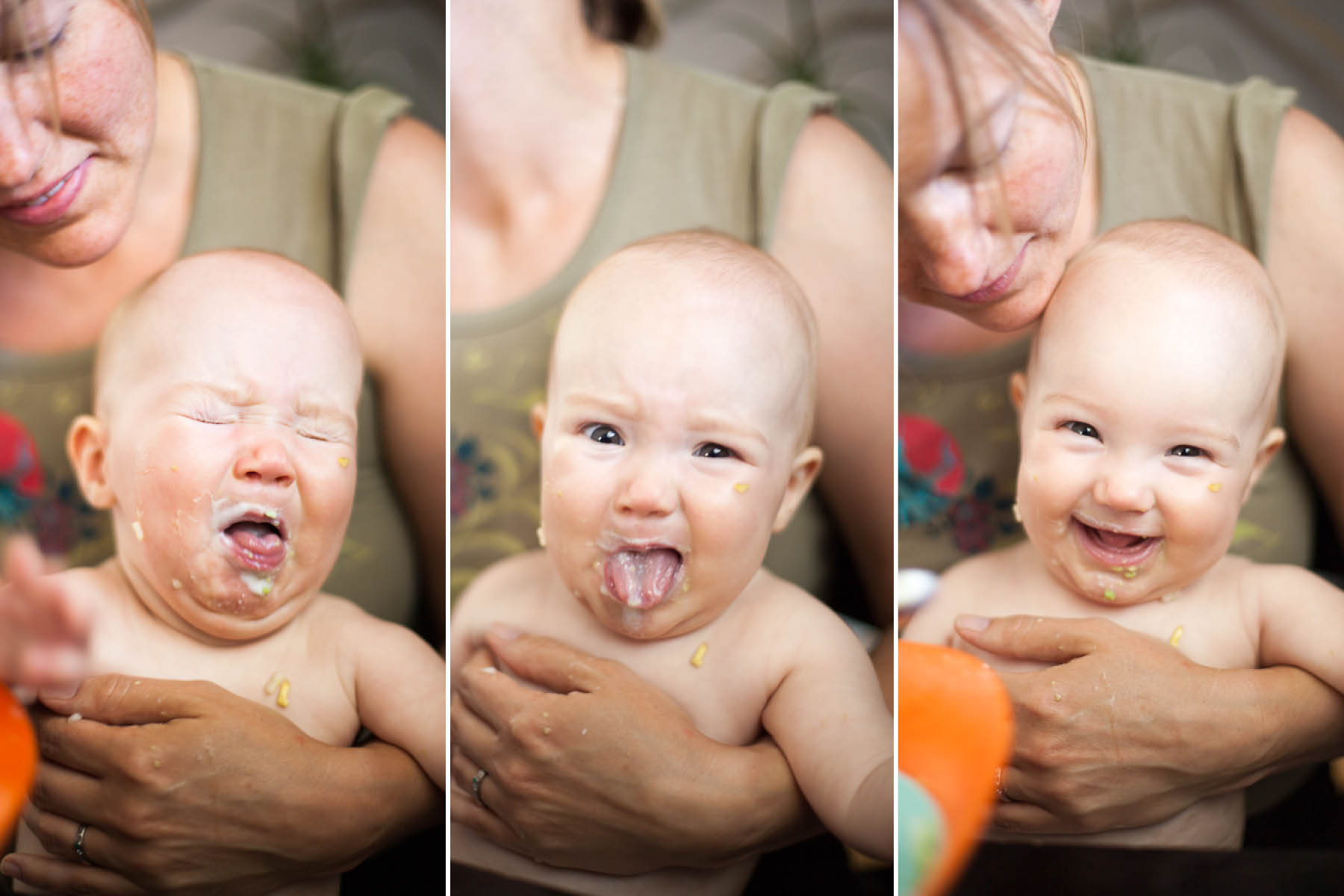 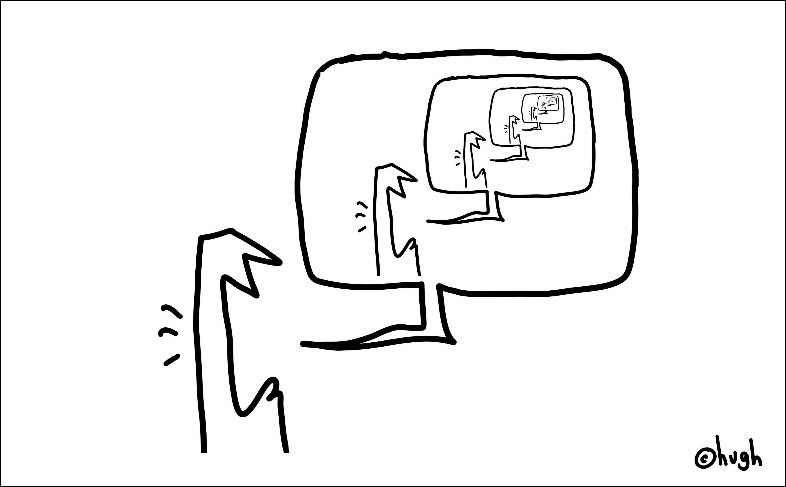 by Dan Morris
[Speaker Notes: Nobody said constructive collaboration and criticism were going to be fun. It pays off in the long run though. Having a thinking partner instead of being in an echo chamber will push you to do better and to be better. The goal behind experiencing an idea  challenge is to improve students’ thinking, writing, and oral presentation of ideas.]
Why?
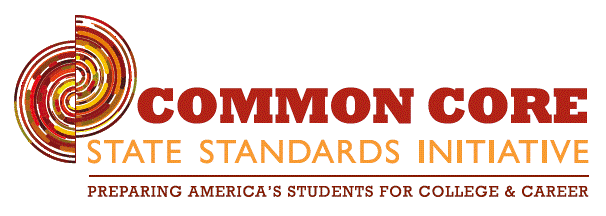 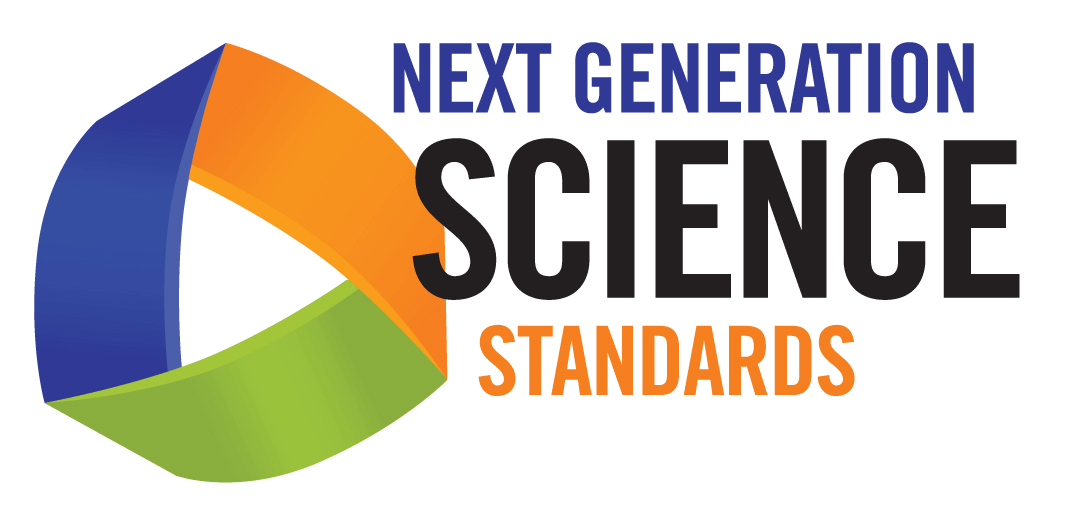 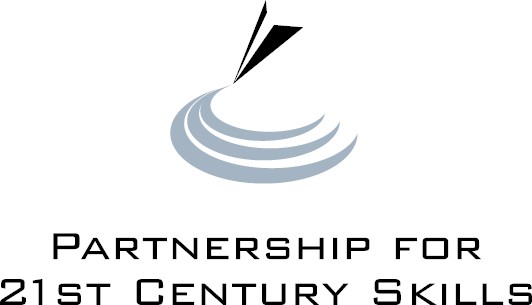 [Speaker Notes: Why is argumentation important specifically to my students? As education majors, my preservice teachers need to teach this in almost every subject and grade level. The common core heavily emphasizes argument writing starting in the sixth grade. The Next Generation Science Standards practices “engaging in argument from evidence”. The 21st century identifies four learning and innovation skills, which argumentation covers : critical thinking, creativity, communication and collaboration.]
Sense of Community = Backbone of Argumentation
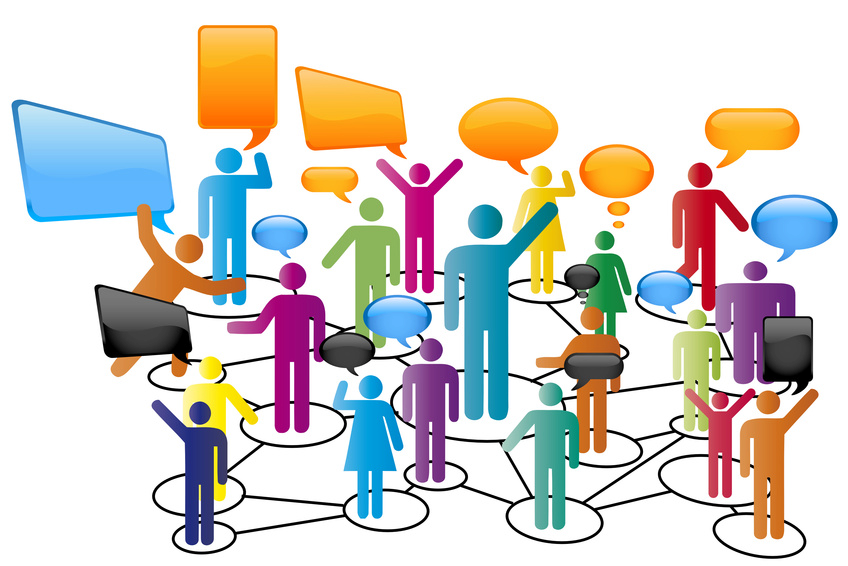 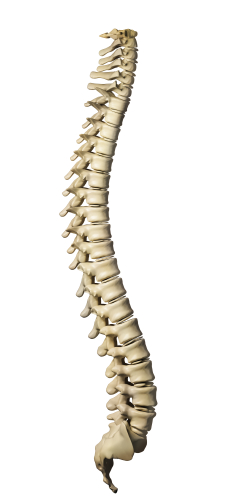 =
[Speaker Notes: I recently attended a two-day conference on argument writing. I get very excited at these  events, and usually I don’t do a good job of hiding my enthusiasm. We were assigned to be in teams of four at about noon the first day. Gifted instruction, history, ELA, and me. We don’t know each other, we just have a clear goal- to complete the task assigned to us. After saying two things, both times being shut down in a rude and harsh way, I learned my lesson in argumentation. I would not say anything more, Mrs. Gifted Instruction saw the way I was treated and didn’t say anything, she just nodded when they asked her opinion. For collaboration to be effective, you need to establish norms, not just write them on the board. Creating sense of community is the precursor and backbone of argumentation, particularly in an online classroom.]
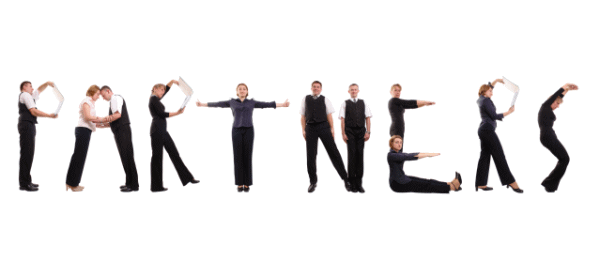 A. Similar or diverse?
B. Rotate or long-term?
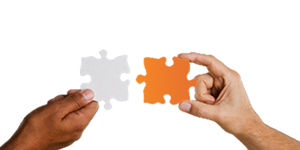 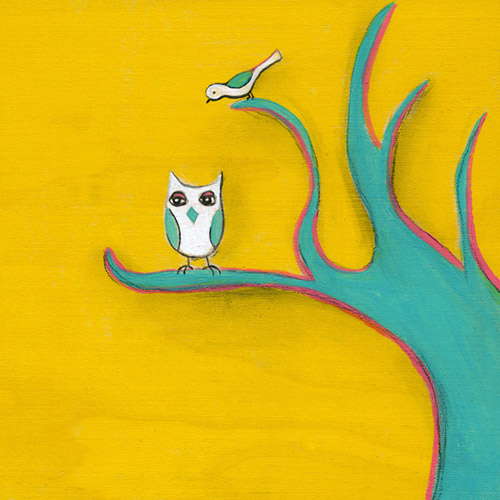 Moving on…discussion process
by Marisa Anne
[Speaker Notes: Now that you know what I am talking about, I’d like to move on to the importance of discourse and argumentation.]
[Speaker Notes: These are the four main steps of the process. Brainstorm – Draft position – Oral discussion – Final position. We will go through each step. But first…]
Units 2,3,4 --- Middle Section of Course
4 days /// 3 days /// 7 days /// 3 days
First time
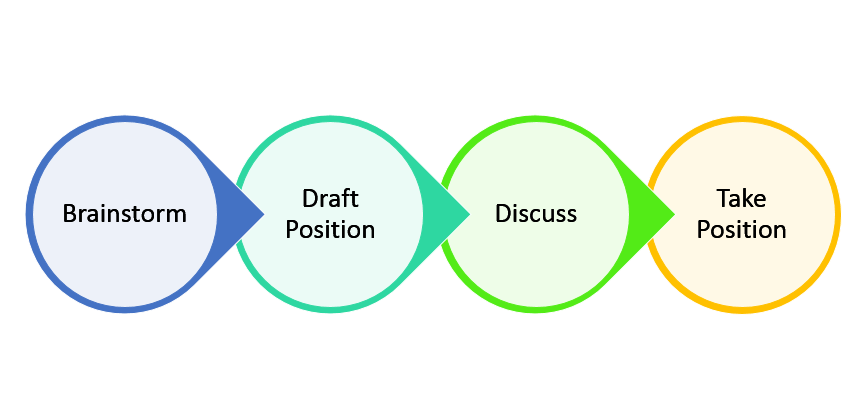 All steps in 90min /// 3rd time: no me
2nd & 3rd
[Speaker Notes: There are two ways I set up this process: a stretched out way and a compact way. In Unit 2, students are learning to use the tools along the way, so we take it slowly. I post what’s going on in advance so they have time to schedule the first oral discussion. The process is basically stretched out over the whole length of the unit. In Unit 3, students schedule blocks of 90 minutes and do the whole process in one sitting. I give them up to 2 hours after we hang up to hand in the final position paragraphs. In Unit 4, I go back to the stretched out format. Each one has pros and cons, and I will evaluate the effect the formats have on student writing this fall.]
3 Discussion Prompts
[Speaker Notes: Each of the discussions starts with a prompt. What you choose to talk about and how you frame it is actually an important part of designing the discussion. I will get into more details in the logistics part at the end of the presentation.]
[Speaker Notes: The first step we are going to discuss is brainstorming.]
[Speaker Notes: The fist time I had an argumentation piece in my online class I did not include a brainstorming section. It got very ugly.  I gave my students articles and videos of both sides of a topic and started there. You can’t introduce new information until you have sorted out what you have already.  Our learners come to the class with a lot of random knowledge already. Making sense of that raw data is the purpose of this step.]
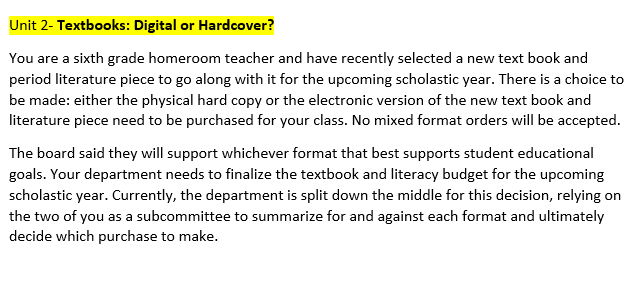 Justification
[Speaker Notes: This is the first discussion prompt students come across in Unit 2. […]
The prompt offers the context as well as the significance of the argumentation modules throughout the course. Why are we doing this? Because as teachers you have to make decisions and justify them.]
[Speaker Notes: This is what the Brainstorming looks like in Google Drive. Students will collaborate and add to the T chart. When they are on at the same time, they each have different color cursors so they know what’s going on. They can also insert comments and suggestions on the side.]
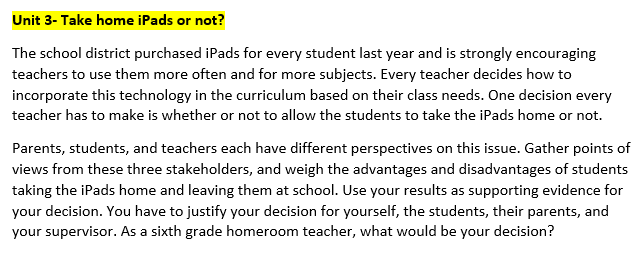 Multiple 
Perspectives
[Speaker Notes: Take home iPads or not? This is the second discussion prompt. One of the research areas I have focused on over the past year and a half, is scientific argumentation. A different spin on that is SSI, socio-scientific issues. This doesn’t involve science or ethical issues directly, but it still has many of the same concepts. Like looking at the issue from different perspectives. Every discipline can relate to this on some level.]
[Speaker Notes: In this Tchart, students have the option of choosing two stakeholders to weigh the advantages and disadvantages. So far, no one has chosen the parent or administrator perspective, but simply considering multiple perspectives in an argument is a big accomplishment.]
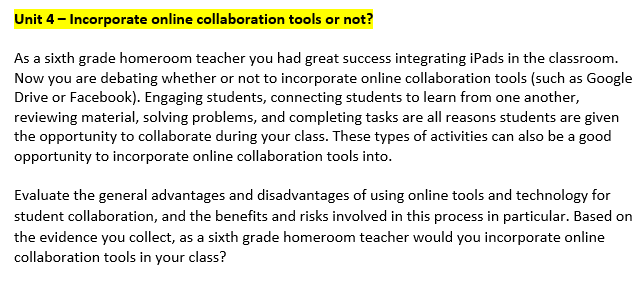 Risk Assessment
[Speaker Notes: The last discussion prompt is about incorporating online collaboration tools. Factoring in the risks of integrating technology is another takeaway for students in this unit, then weighing the risks and advantages to make a decision.]
[Speaker Notes: Students seem to be more confident by this discussion. They know the process and the technology well. In the upcoming fall semester, I will have surveys I created using Google forms to collect self-assessment reflections on comfort levels of technology and peer interactions. Peer evaluations so far have not really given me any meaningful feedback. The comments in the beginning and end of the oral discussion were more helpful figuring out how the students are doing.]
[Speaker Notes: Step 2. Draft position. So students write a 250 word initial paragraph about the position they take and why.]
Step 2. Draft Position
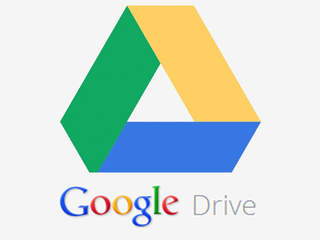 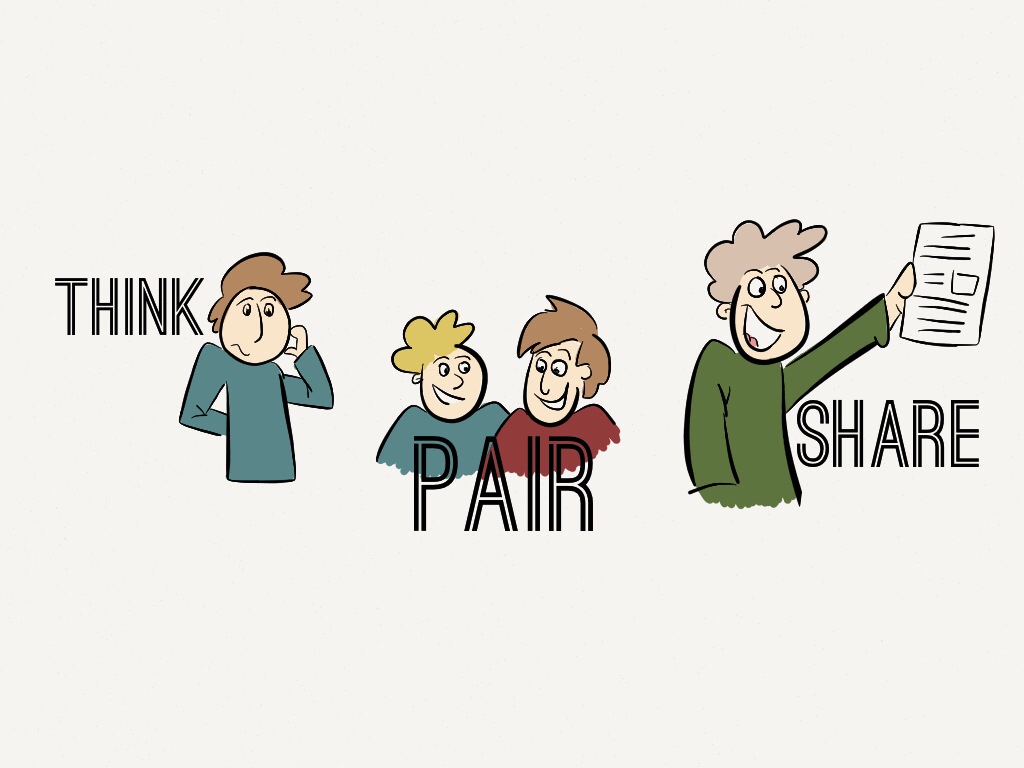 [Speaker Notes: I actually noticed how similar it is to the Think-pair-share process in traditional classrooms after I had used the process with my students twice. This step allows the student to review both sides of the issue, and support his or her decision. Then students read through what their teammates have written.]
[Speaker Notes: Now here comes the challenging part, what students are not used to an online class involving…the oral discussion.]
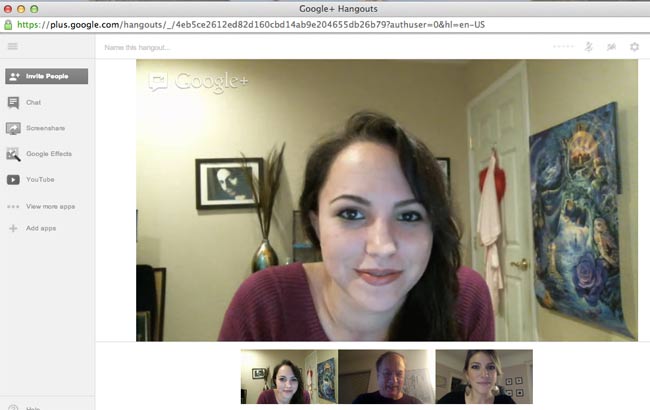 [Speaker Notes: This is kind of what Google Hangout looks like. For FERPA purposes, I can’t show you my hangout sessions with my students. But it’s almost like this. I use the screenshare function to walk them through parts of the process and attend to housekeeping matters sometimes.]
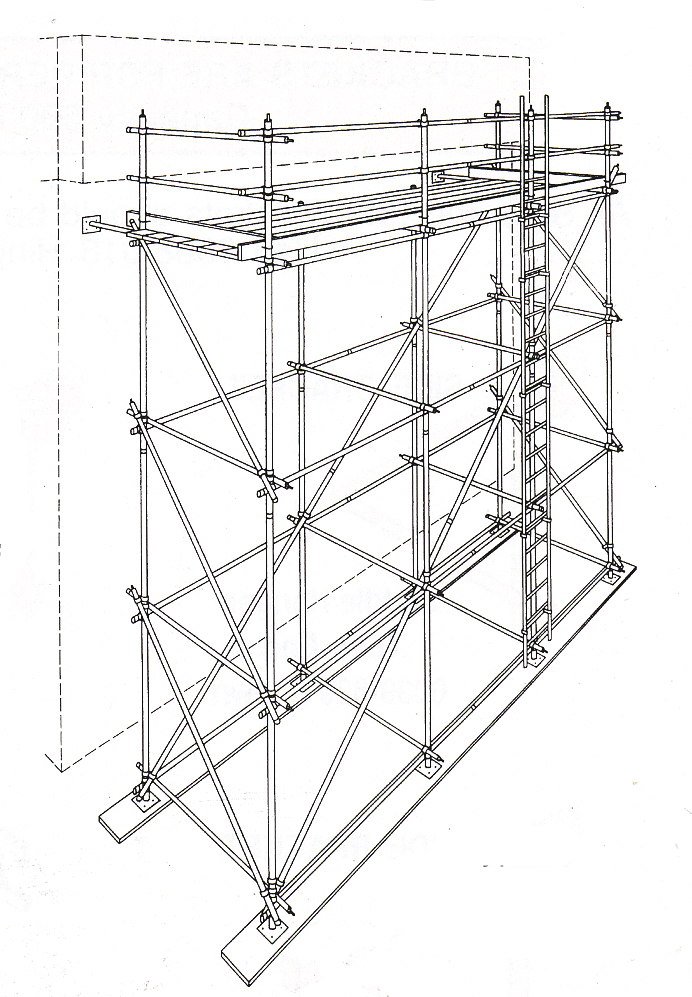 Step 3. Discuss
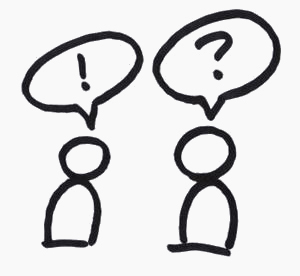 [Speaker Notes: The oral discussion steps are scaffolded throughout the semester when it comes to my presence. I have a strong presence and I lead and model the discussion in Unit 2. Then I participate in unit 3, but I try to jump in only when I have to. In Unit 4,  they are on their own and they send me the recording of their discussion.]
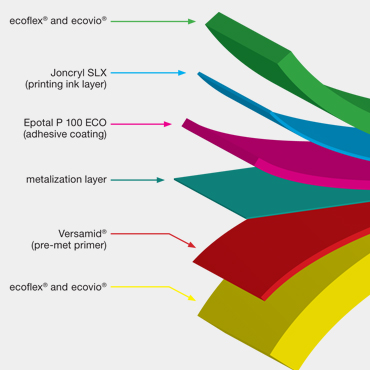 Technology comfort level
Ambiguity tolerance & Risk taking willingness
Oral speaking confidence & Writing Proficiency
Gender
Practicum: level of classroom exposure
Introvert/Extravert & Politeness factors
[Speaker Notes: Why do some of the students seem to more dominant and confident during the discussion that others? These are some of the “layers” of the dynamics between students I notice during the oral discussions. 
Level of comfort with technology, sometimes it seems dominance in the discussion is related to taking lead with the technology. 
More factors are their ability to not know what’s going on, their ability to take the risk and challenge their partner. Abilities they enter the course with: in speaking and in writing. Gender always seems to make a difference. There are usually fewer than 30% male students in my class, yet they always seem to dominate the oral discussion, even with weaker arguments and writing. The amount of student teaching they have done also makes a difference. They are able to grasp the context and share relevant experiences more after at least one course of practicum. 
Then there are personality factors. It takes some people a lot more time to break the barriers of courtesy and politeness they feel and challenge their partner’s ideas. “I just don’t feel very devil’s advocate’y” a student said last week.]
[Speaker Notes: This is what I came here to share with you today. The process I designed after multiple failed attempts, and how I use it in my online class.]
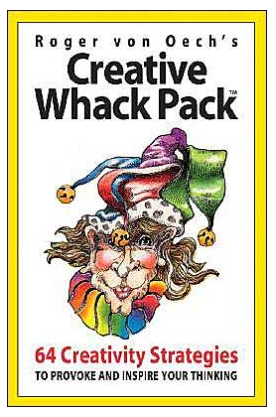 What I struggled with….
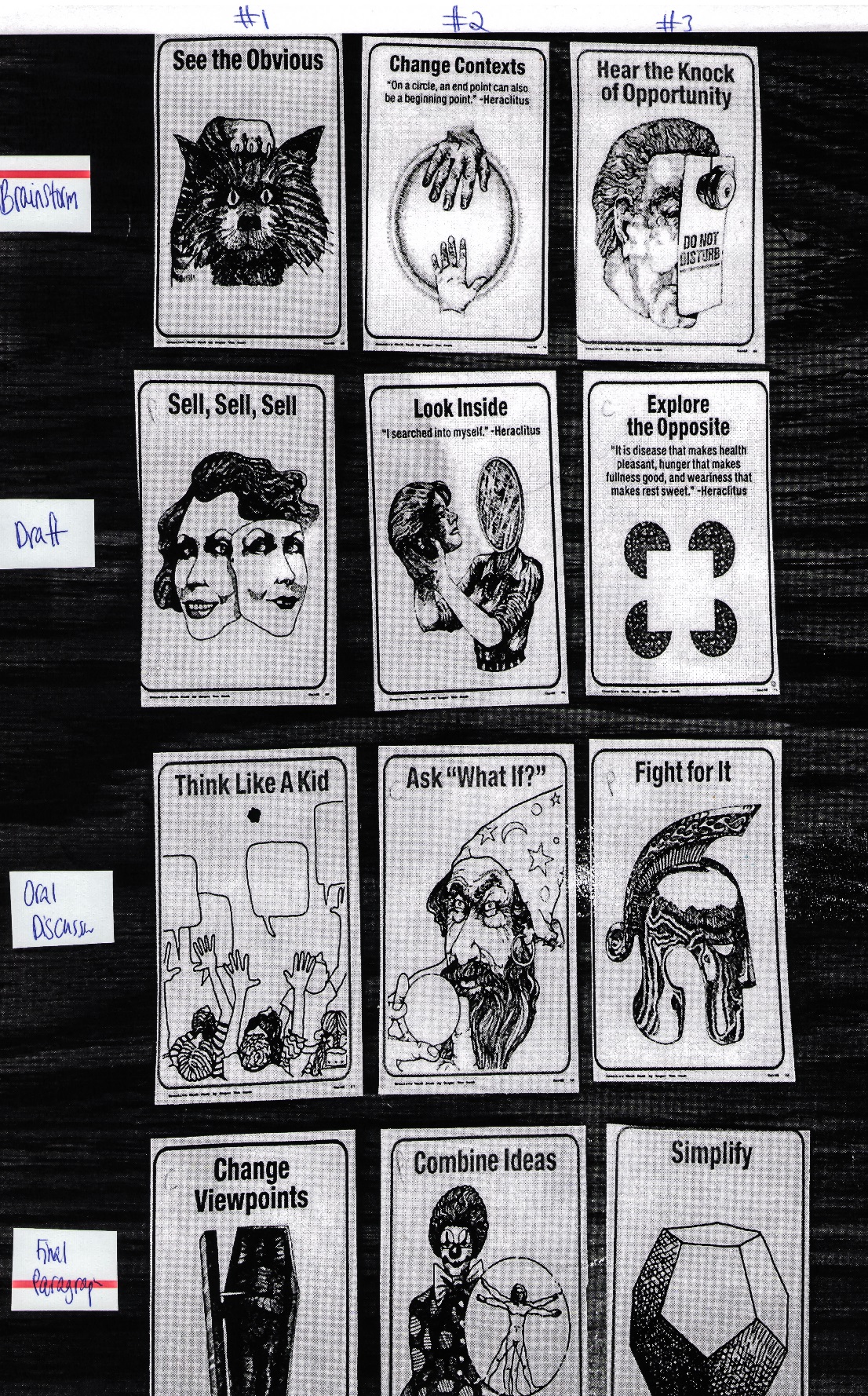 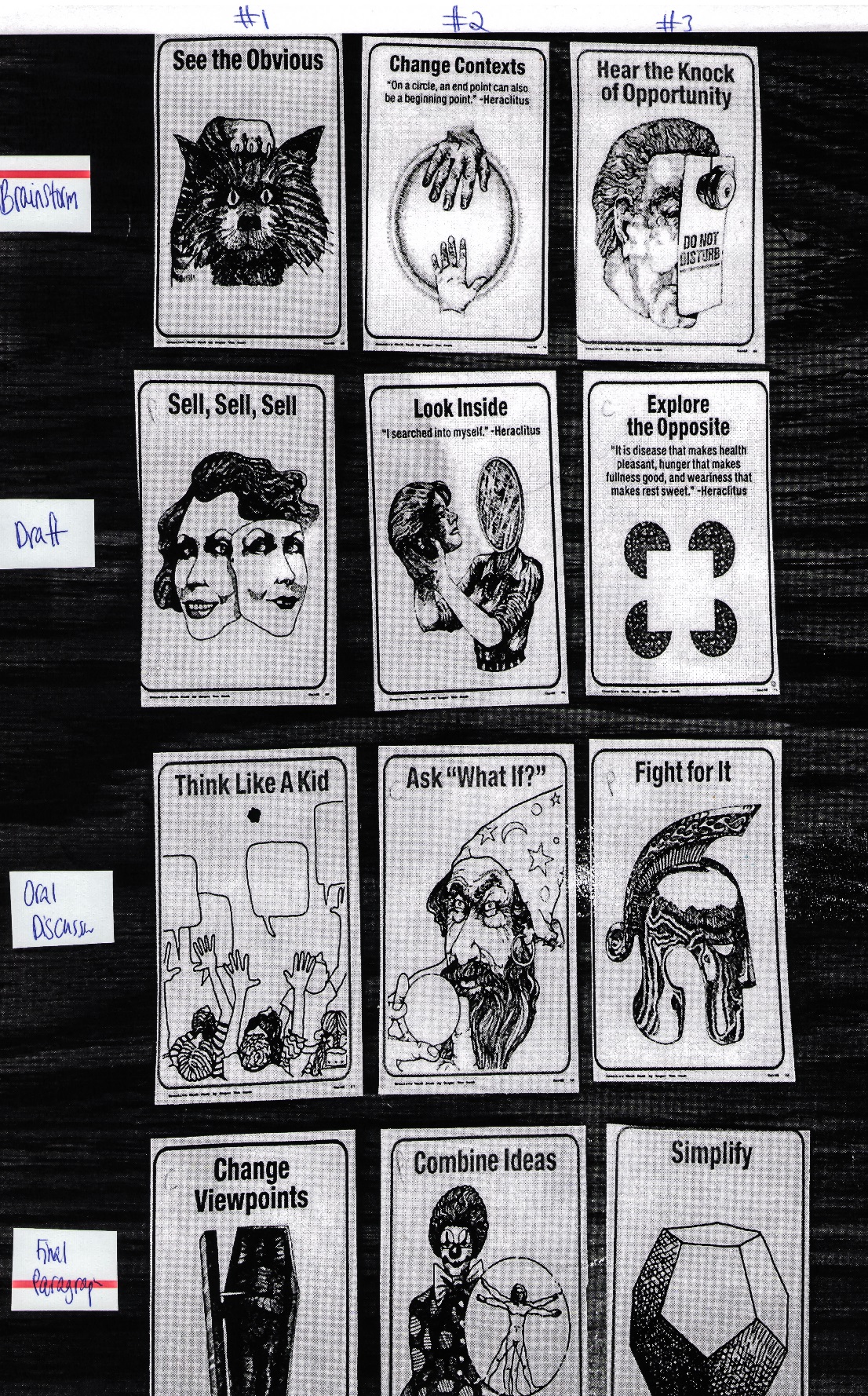 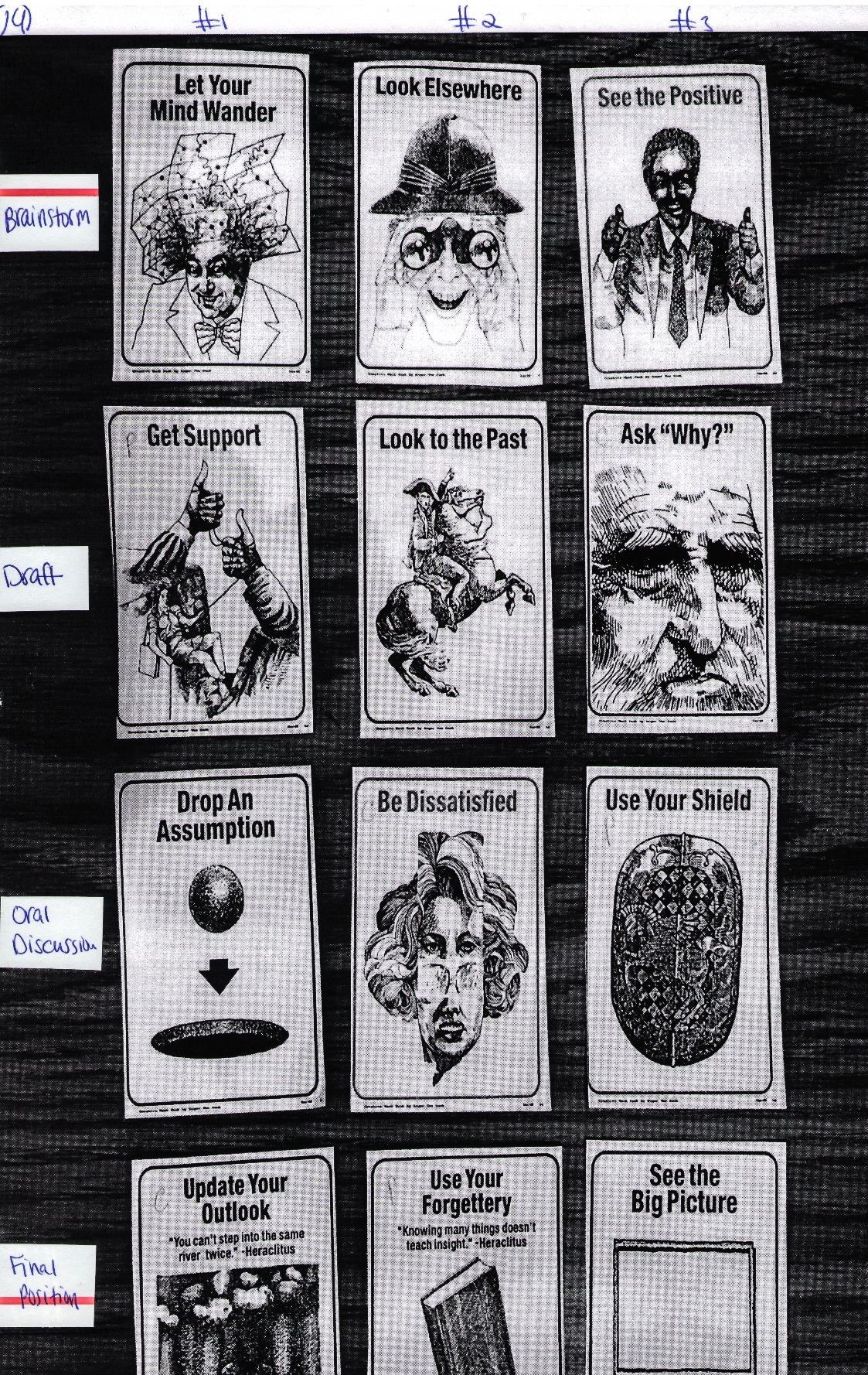 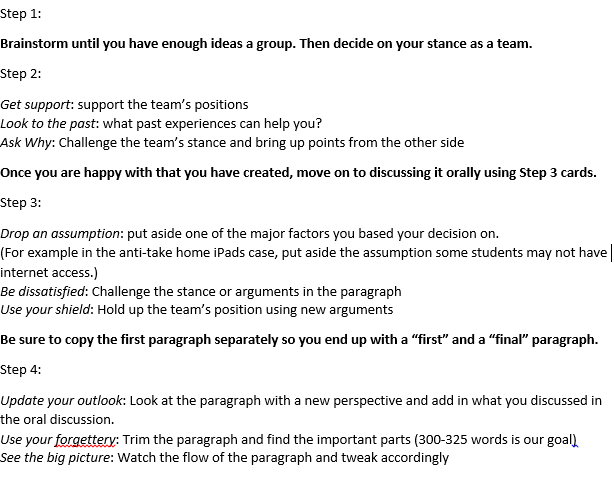 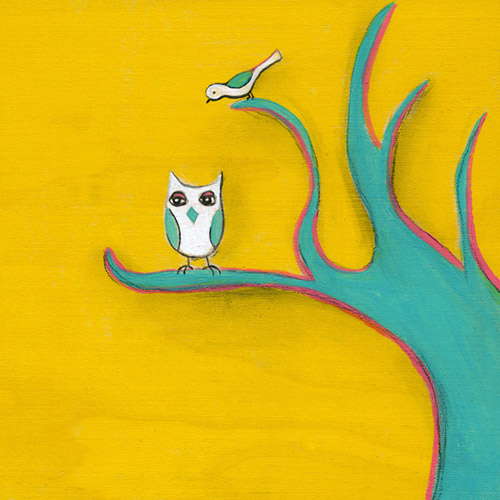 Moving on…let’s team up!
by Marisa Anne
[Speaker Notes: Now that you know what I am talking about, I’d like to move on to the importance of discourse and argumentation.]
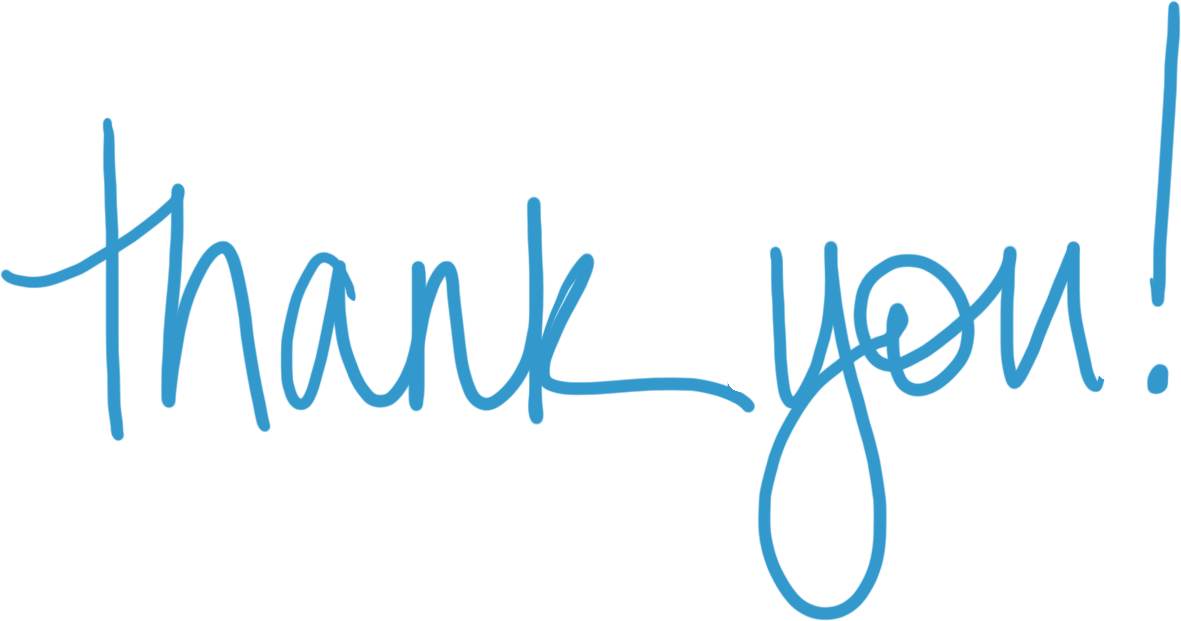 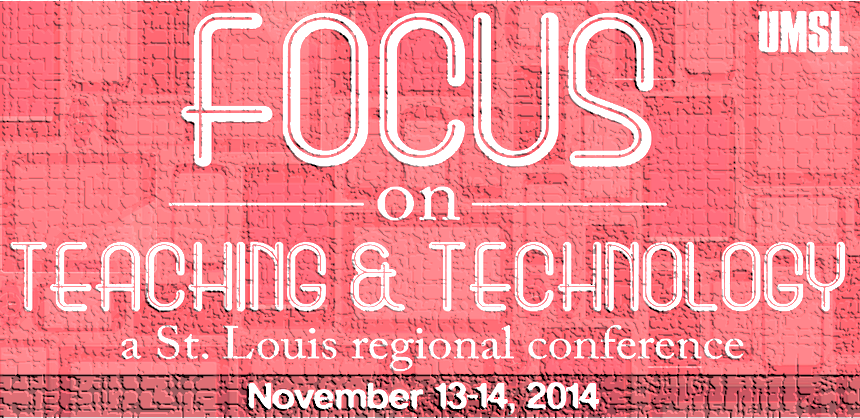 Elevating the Discussion: Challenging Ideas in the Online Format
padlet.com/fatemehmardi/FTTC